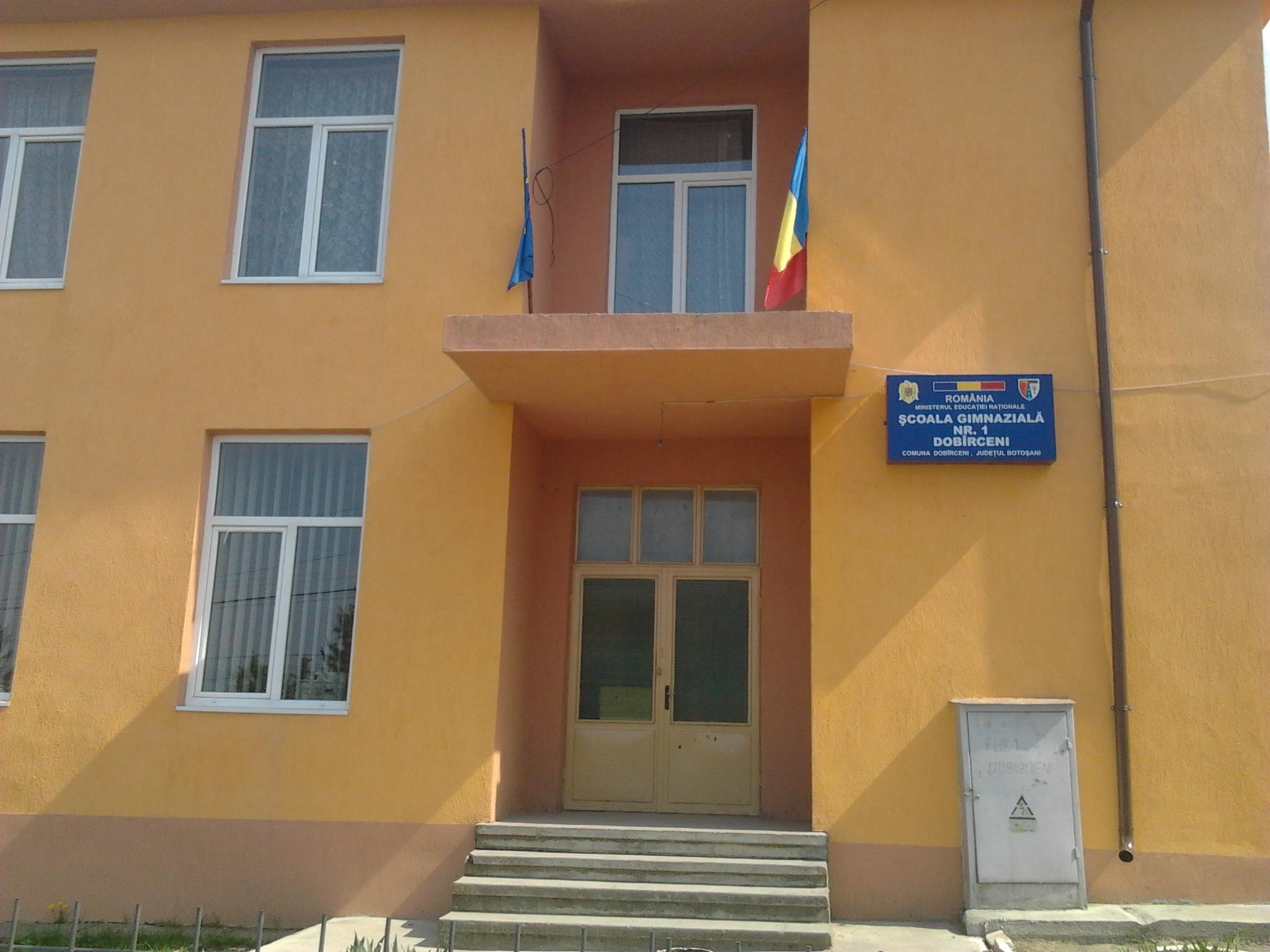 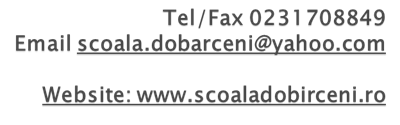 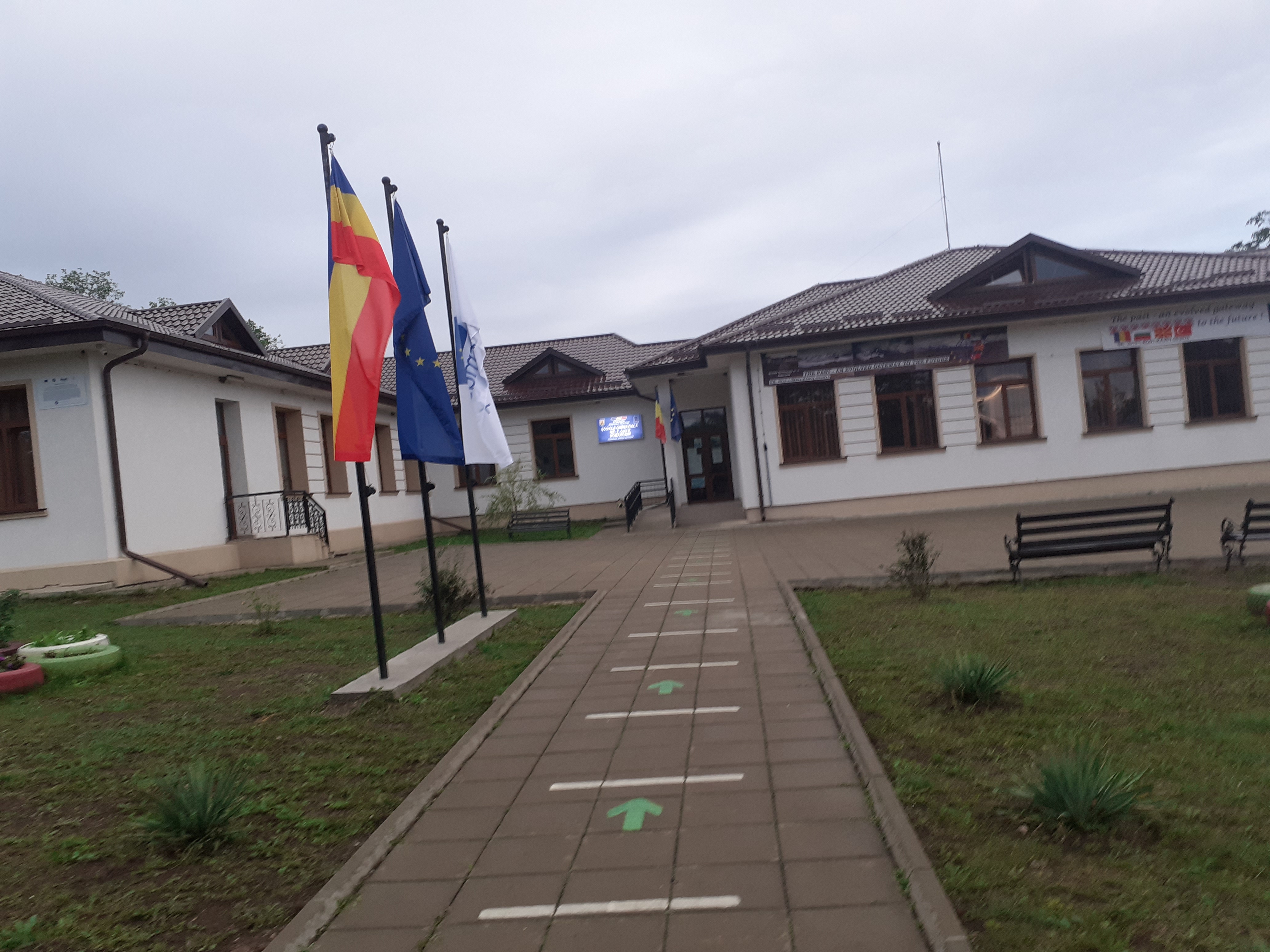 ȘCOALA GIMNAZIALĂ NR. 1  DOBÂRCENI / ROMÂNIA
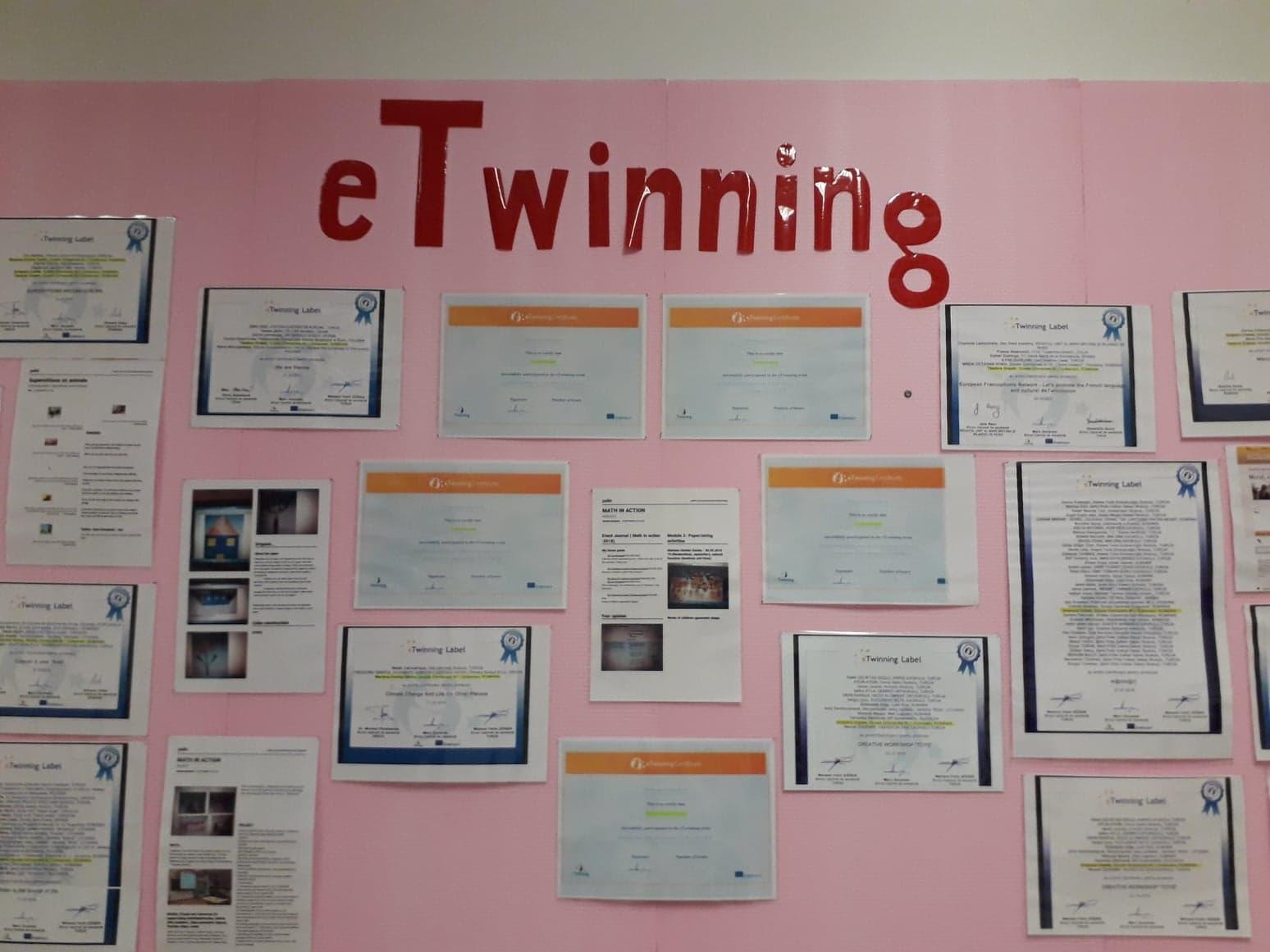 https://live.etwinning.net/profile/school/195263
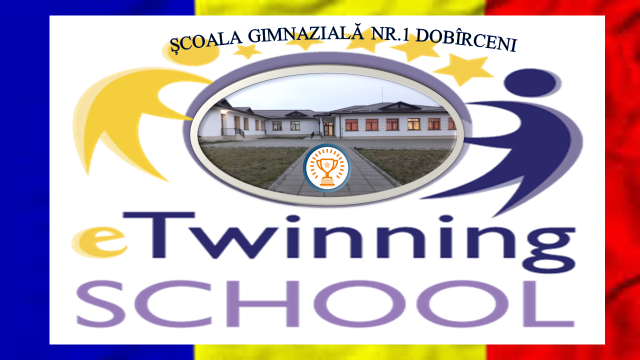 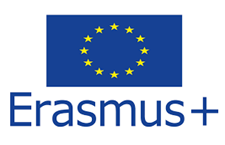 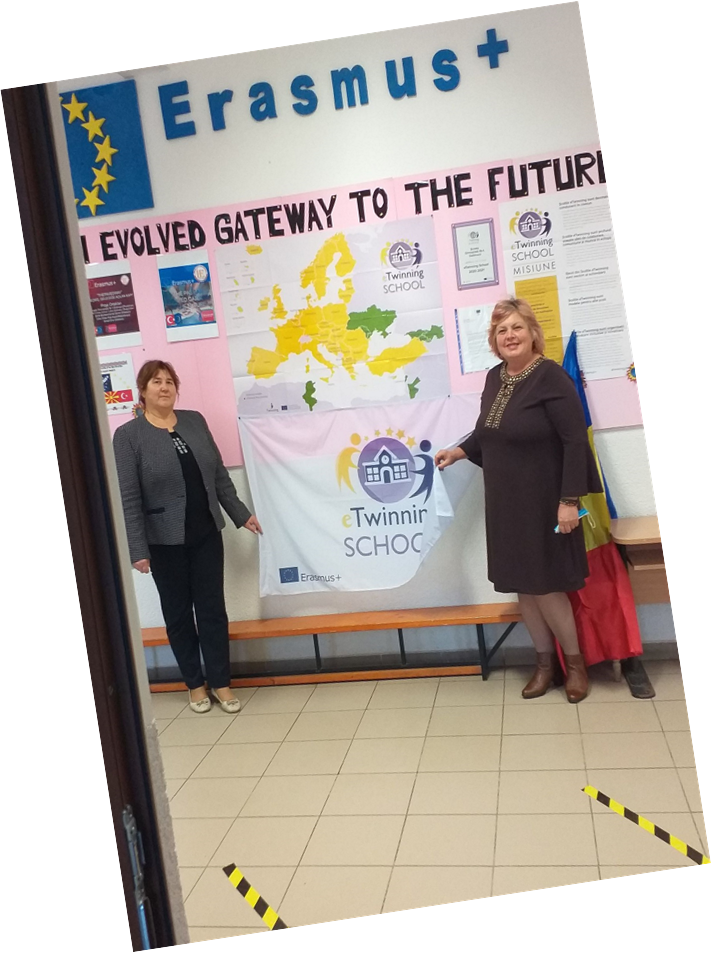 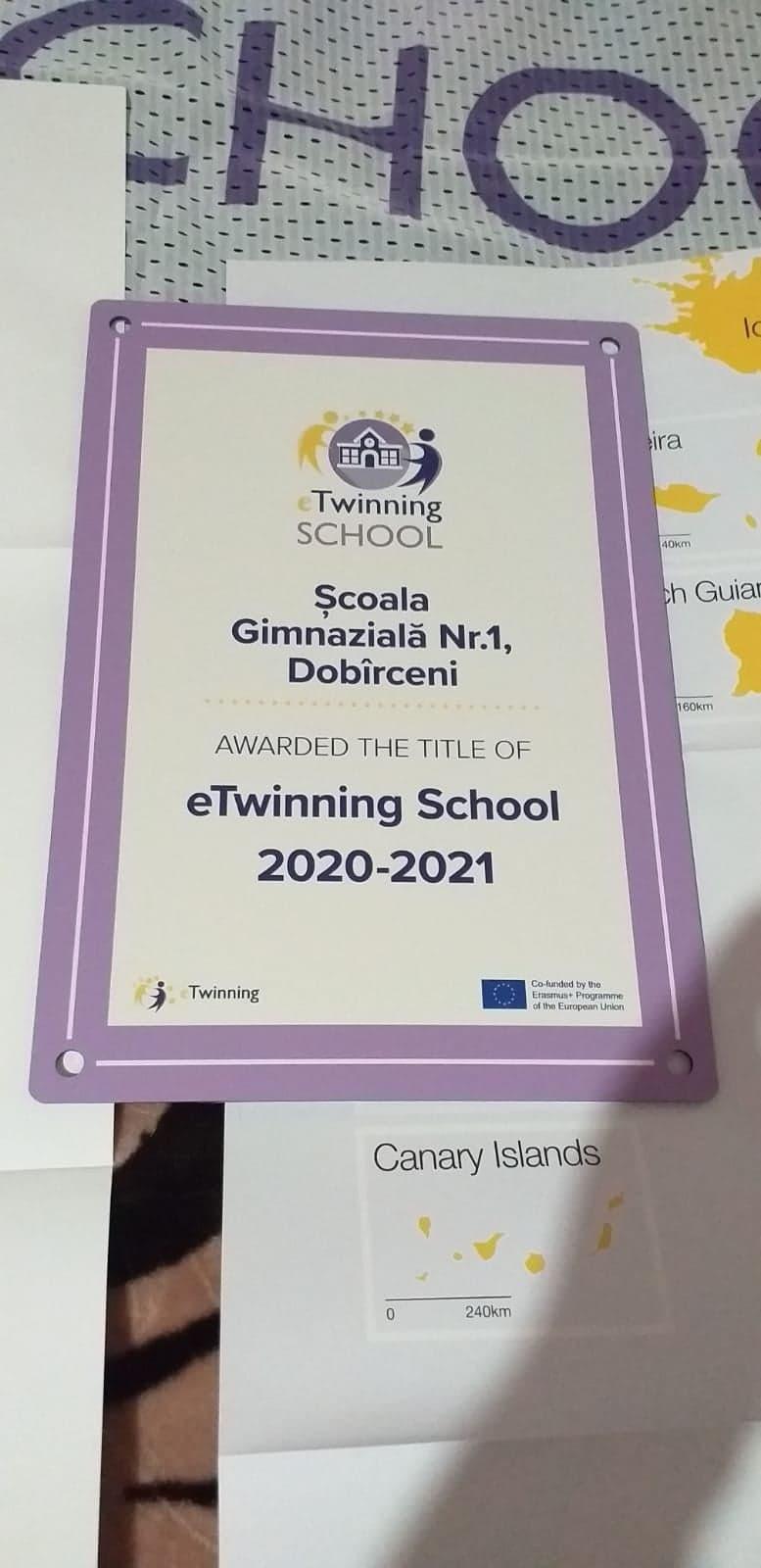 eTwinning School
2020-2021
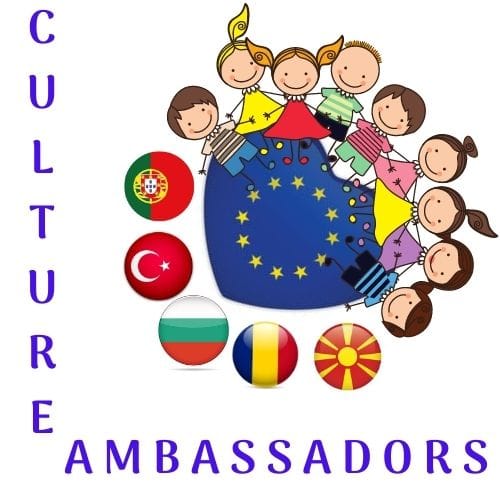 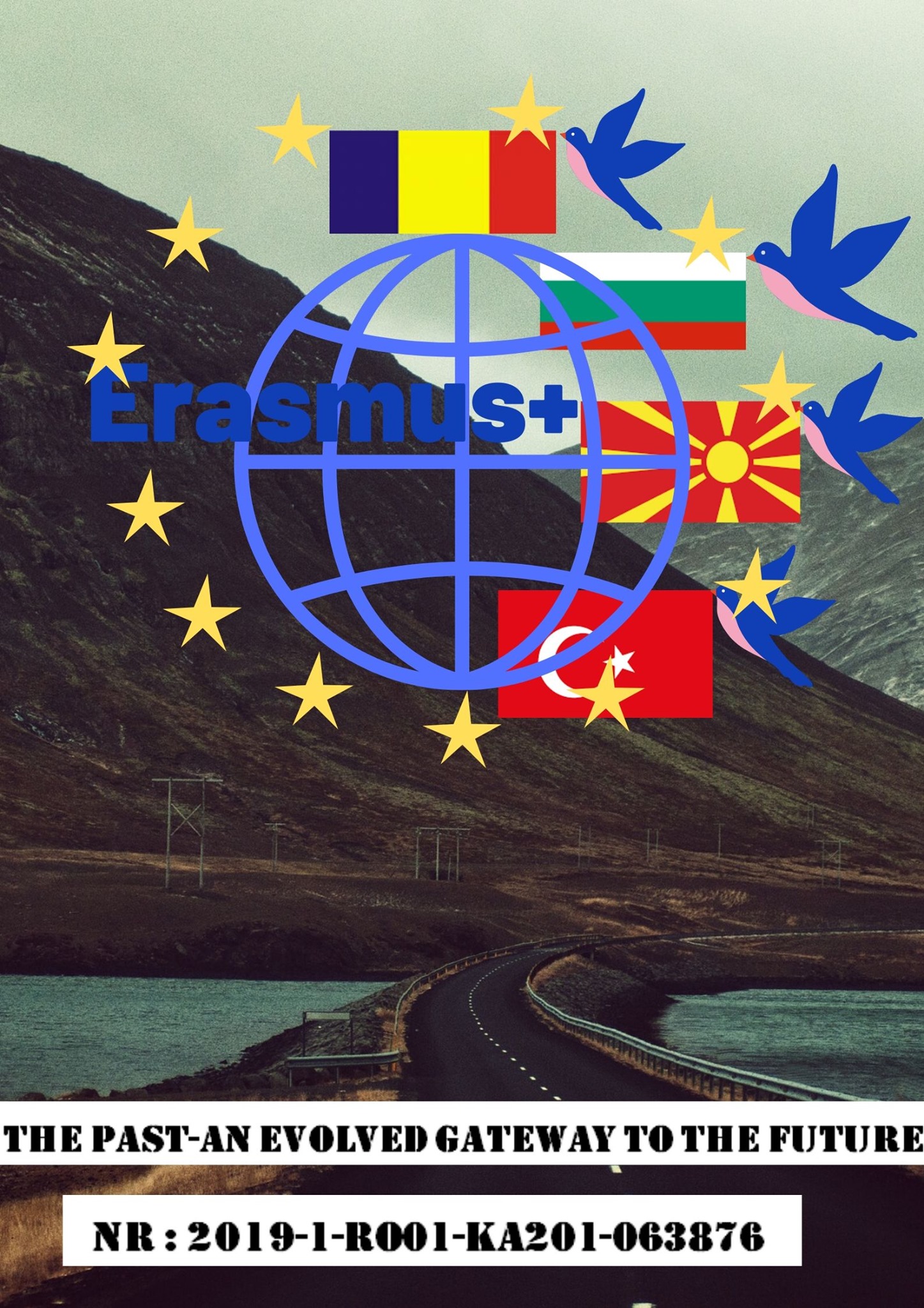 2020-1-BG01-KA229-079190_2
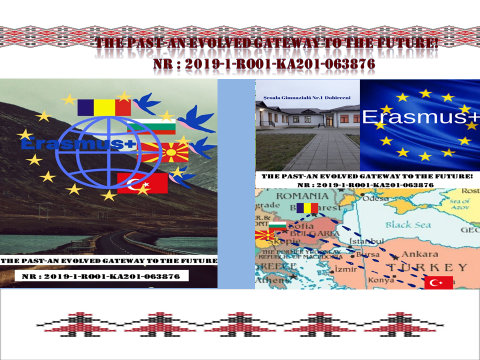 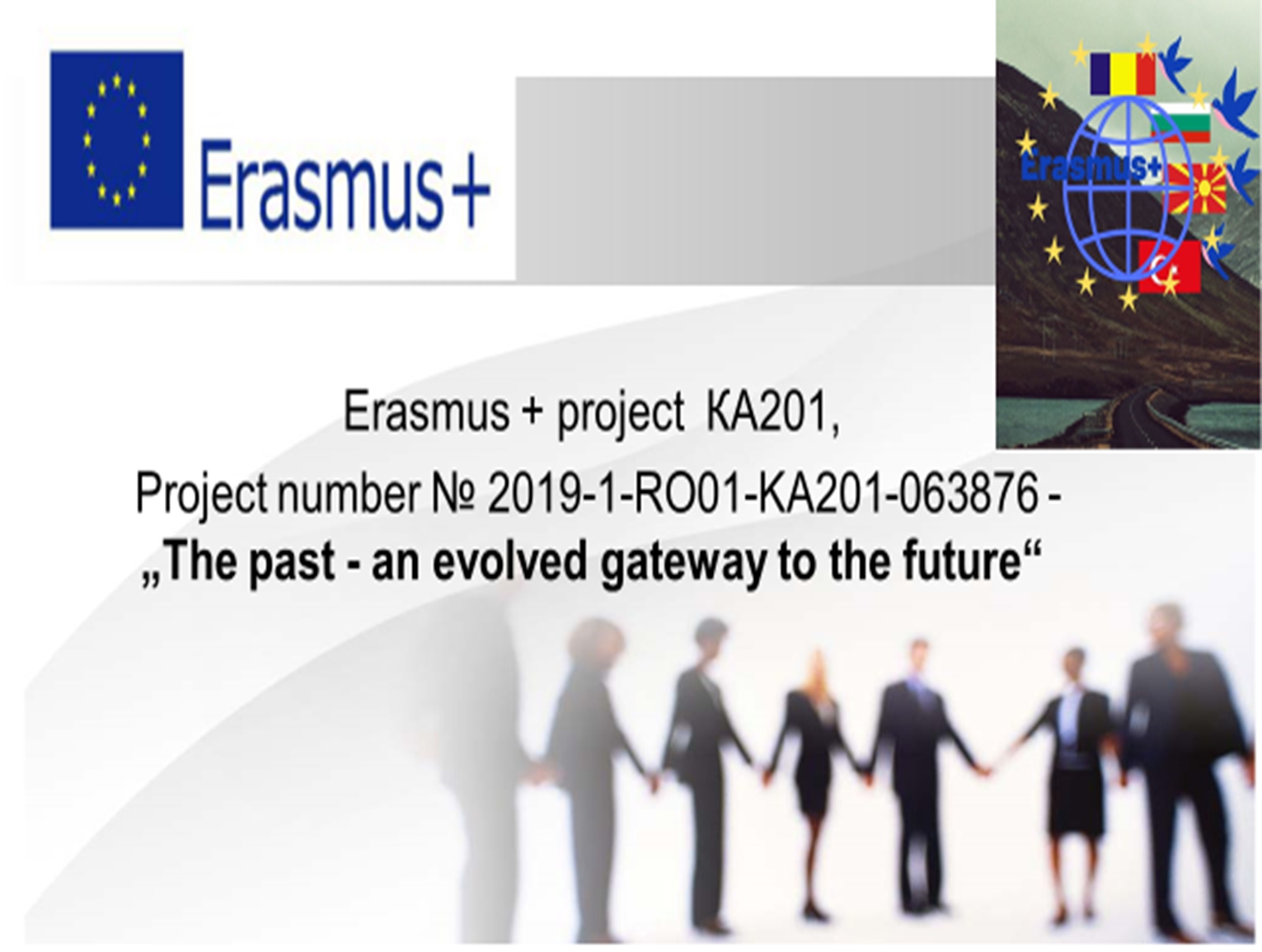 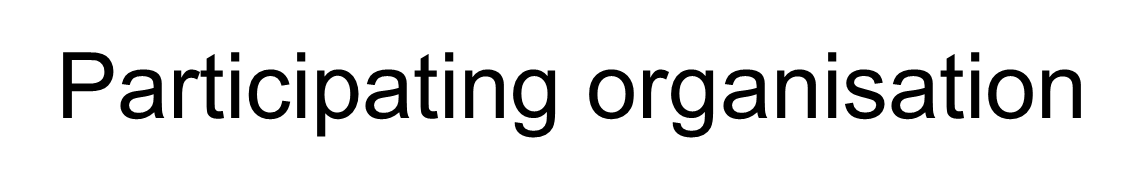 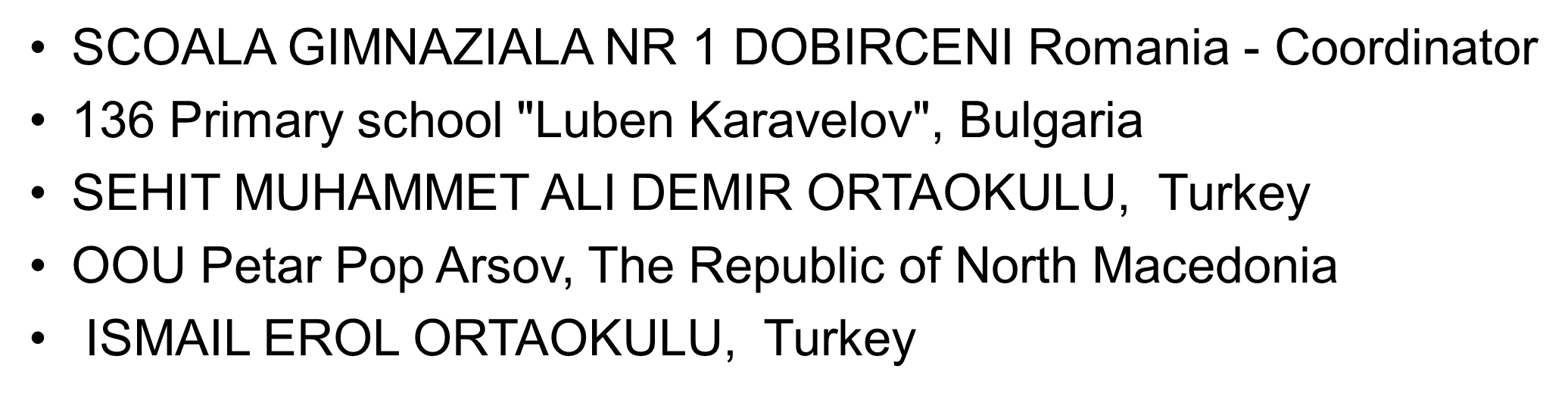 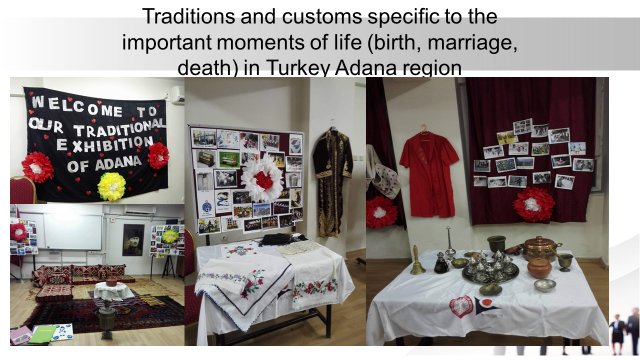 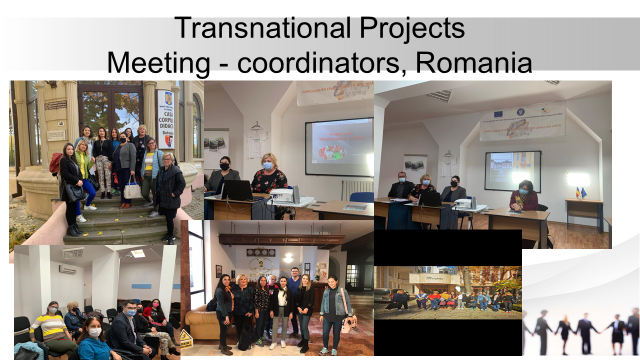 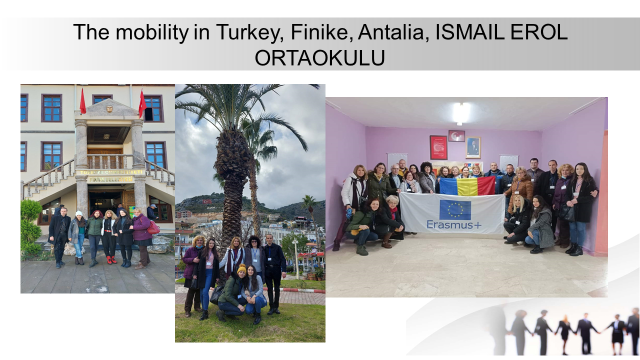 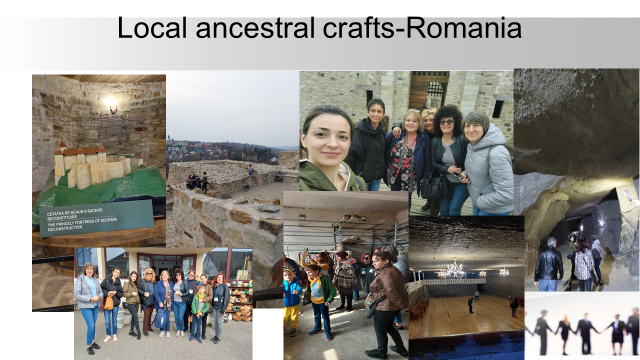 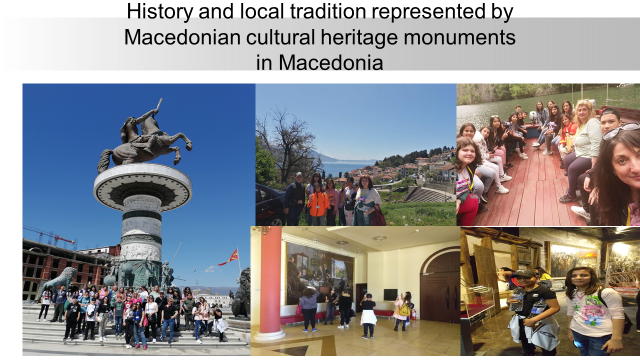 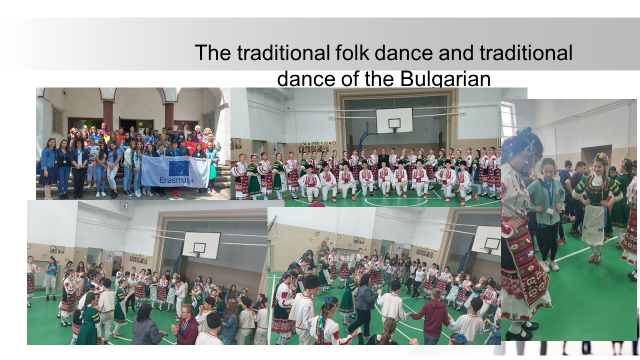 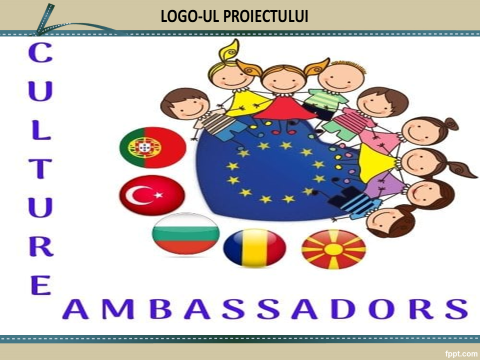 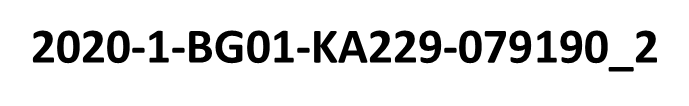 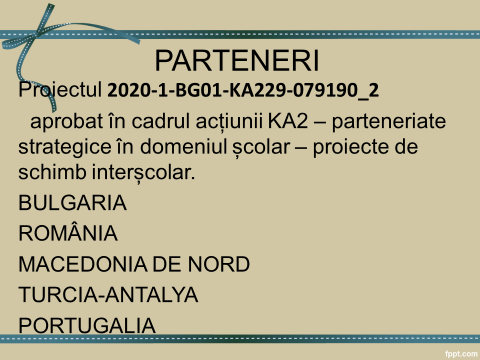 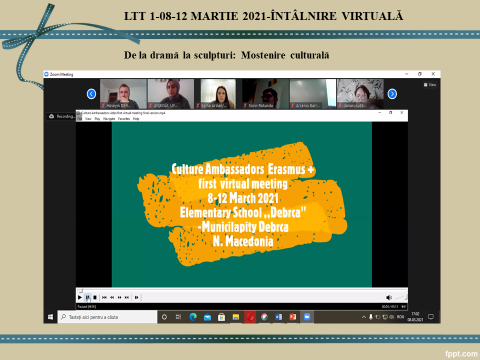 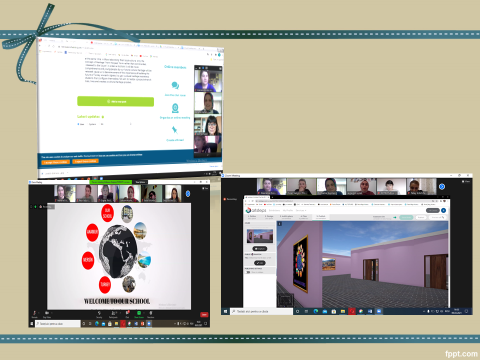 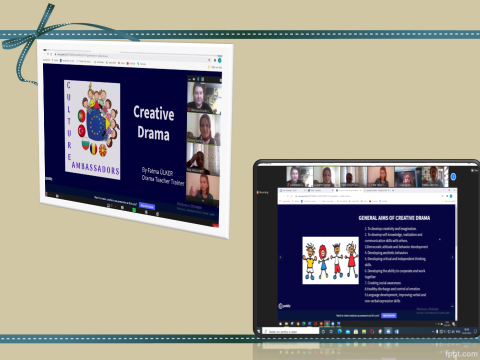 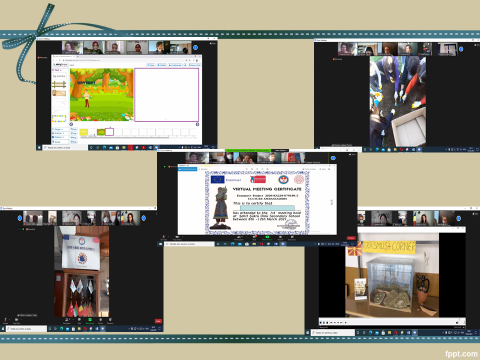 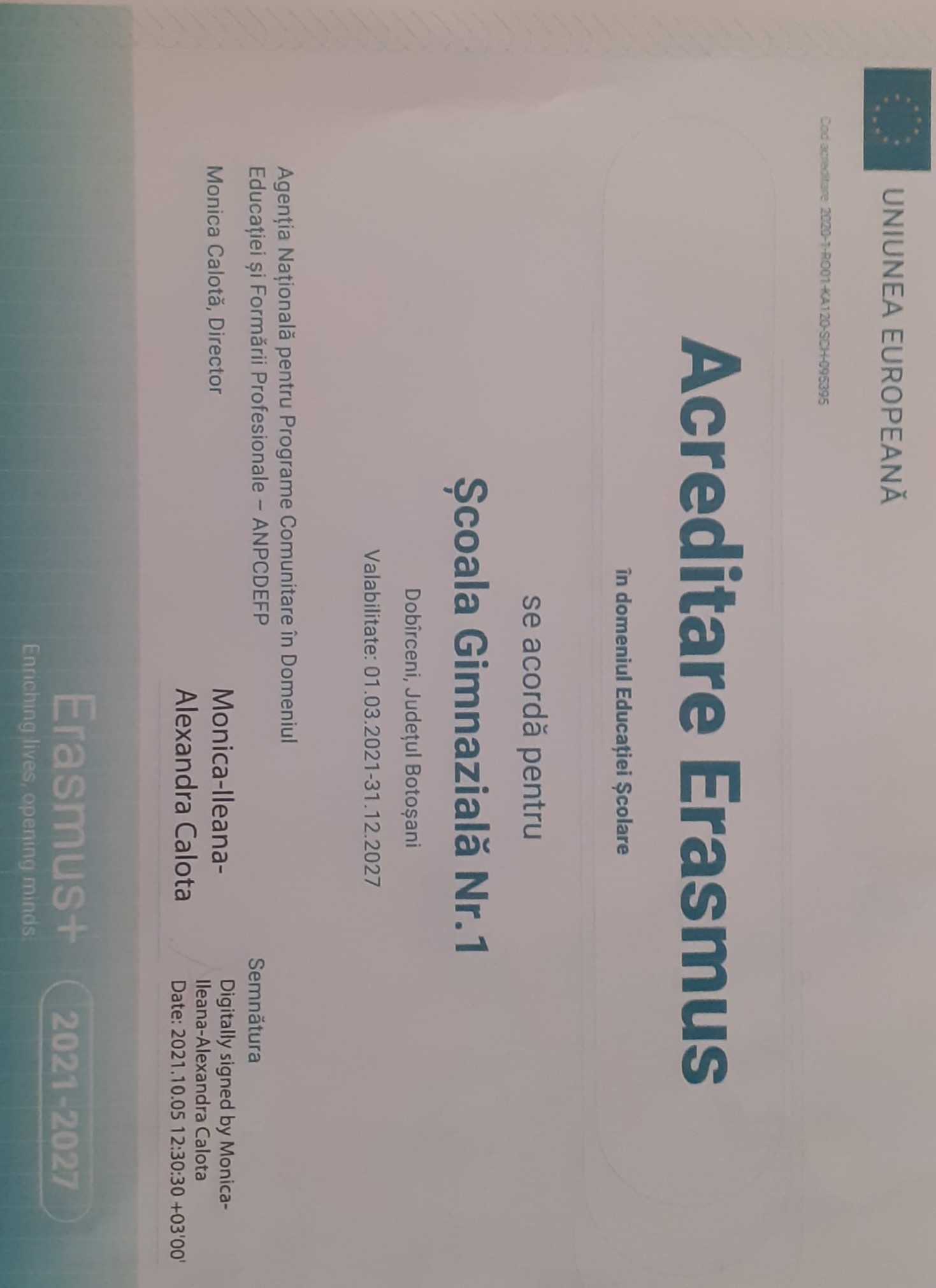 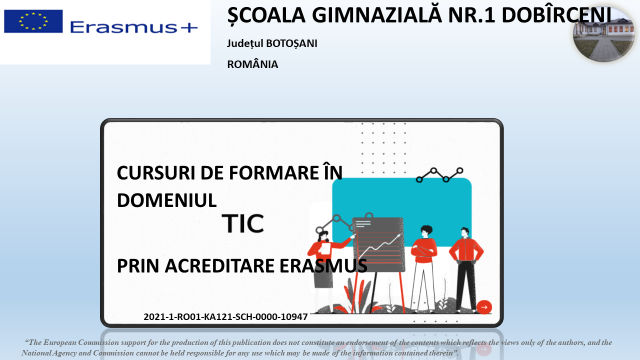 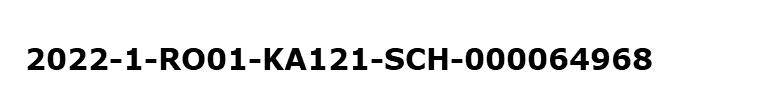 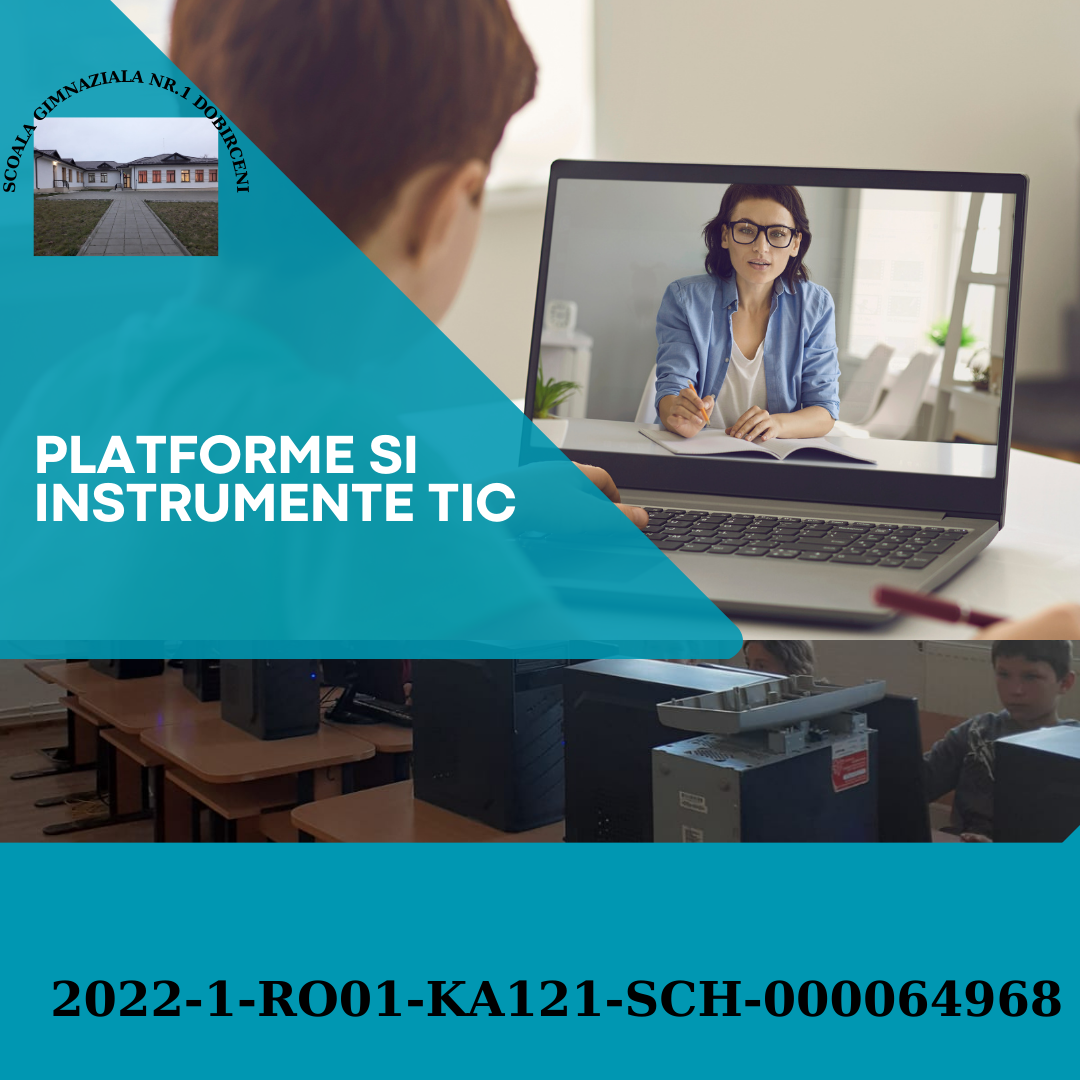 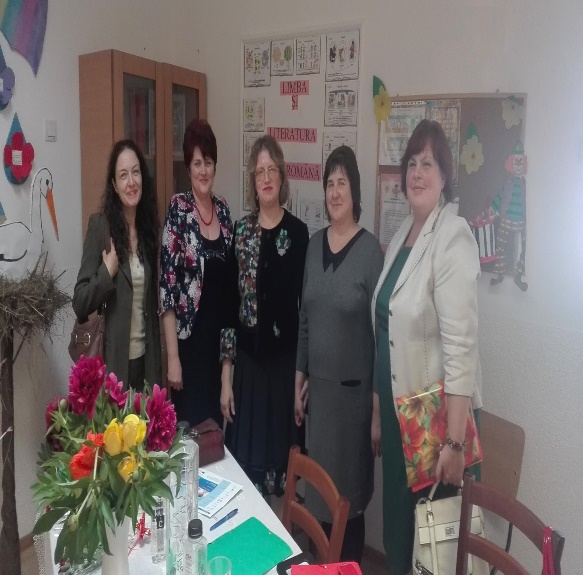 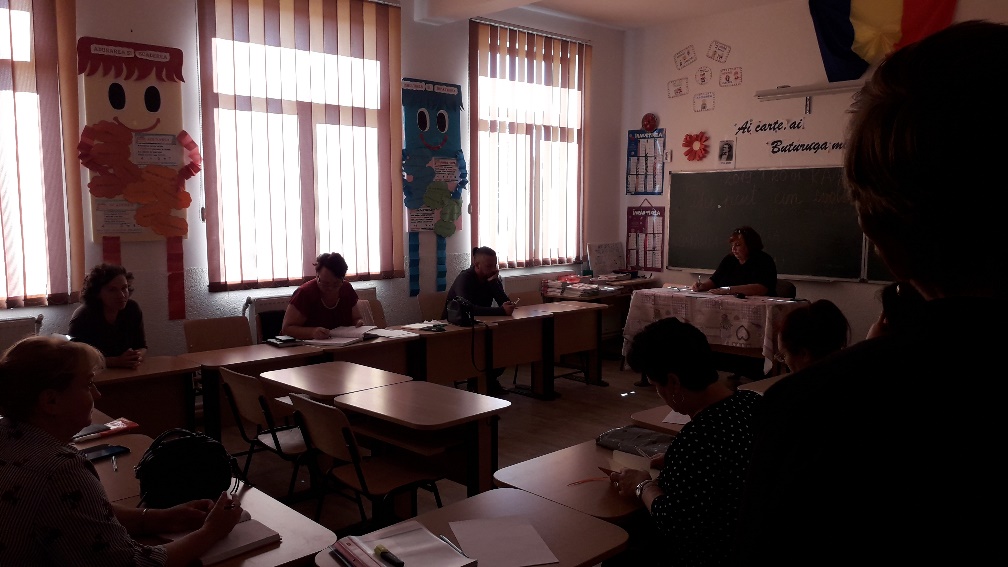 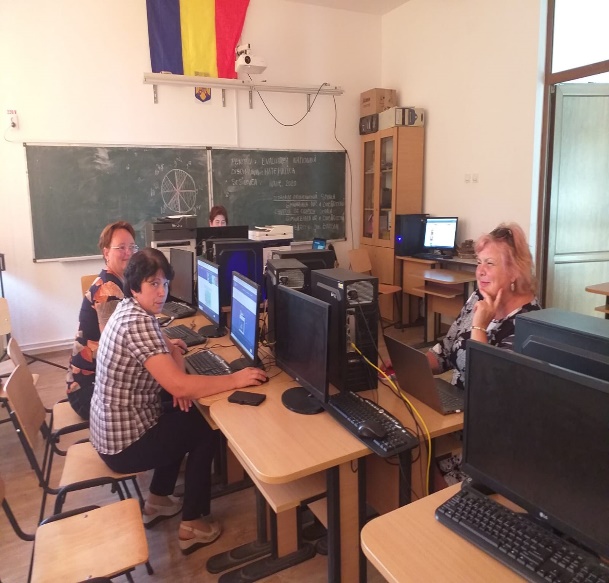 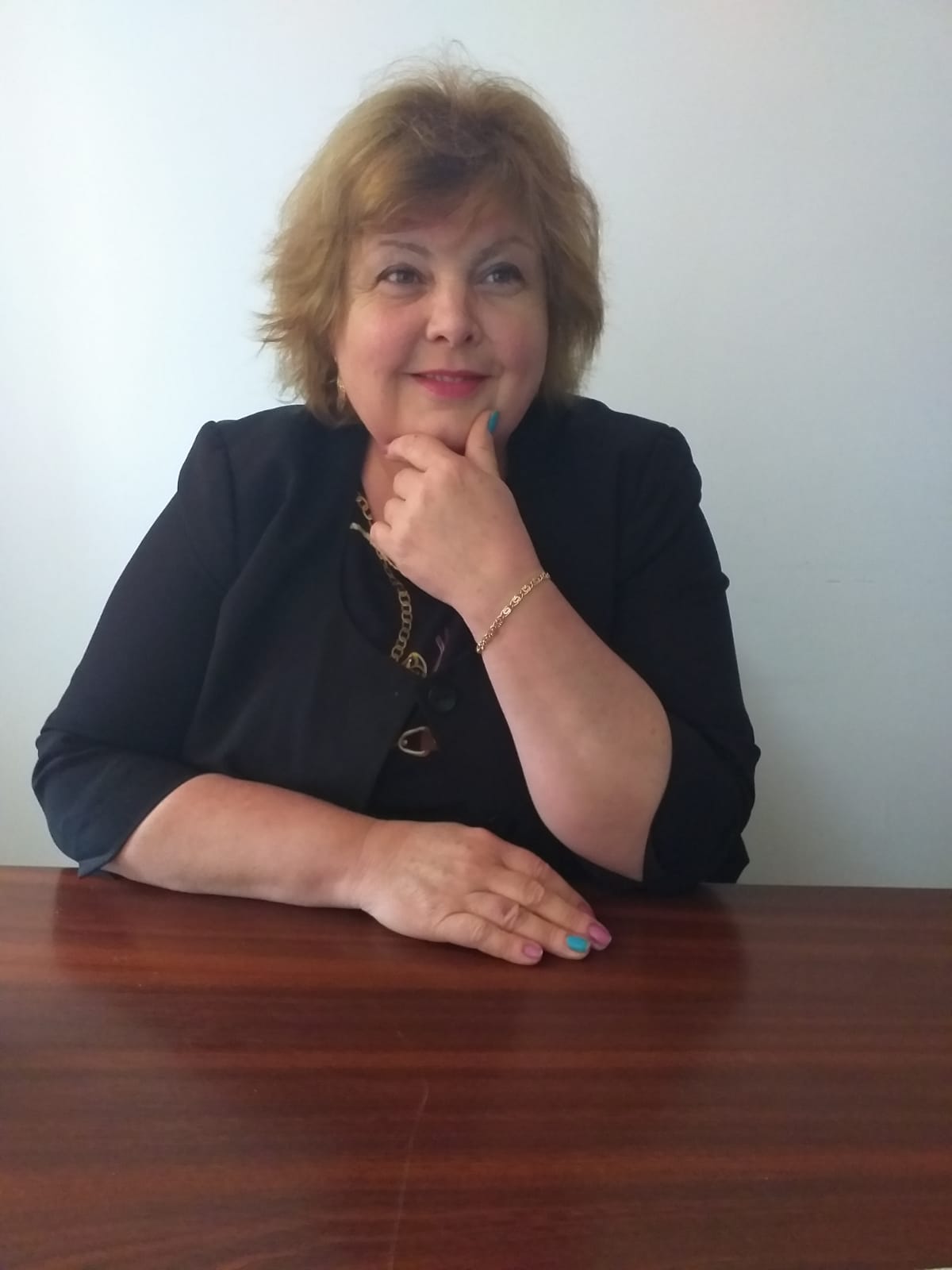 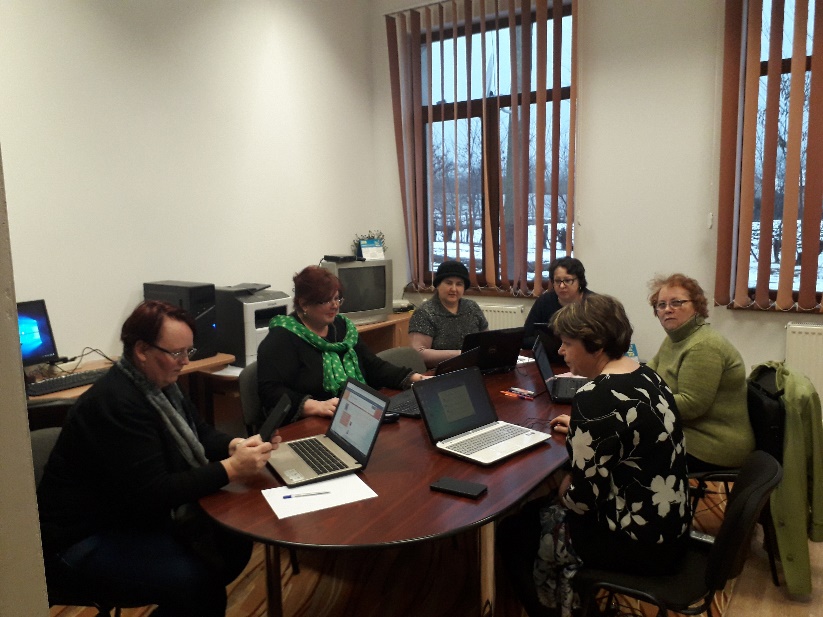 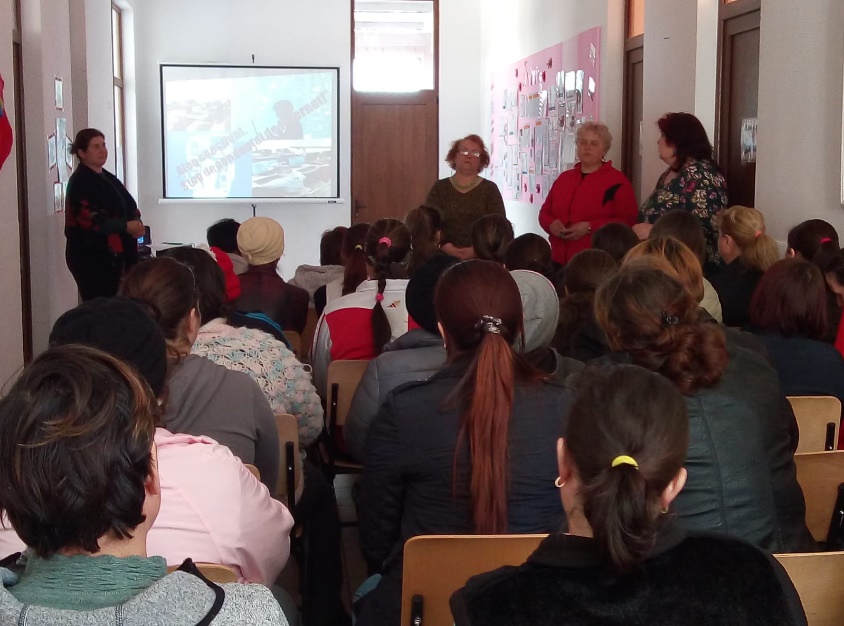 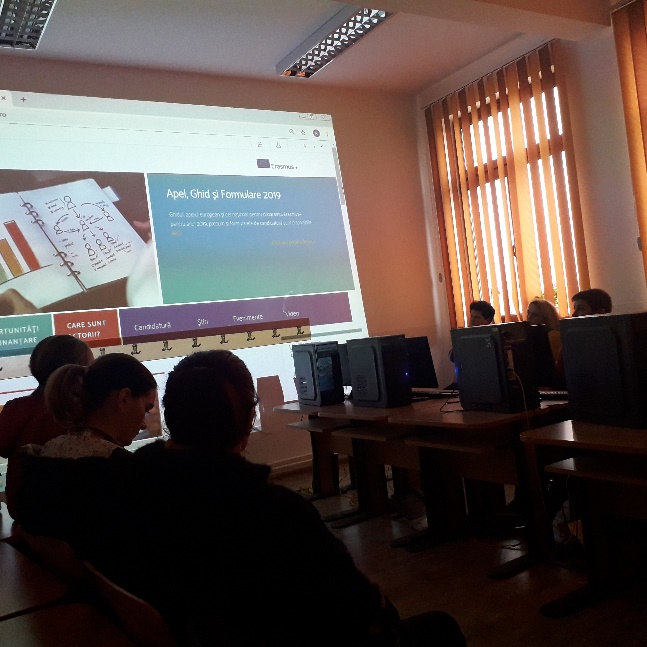 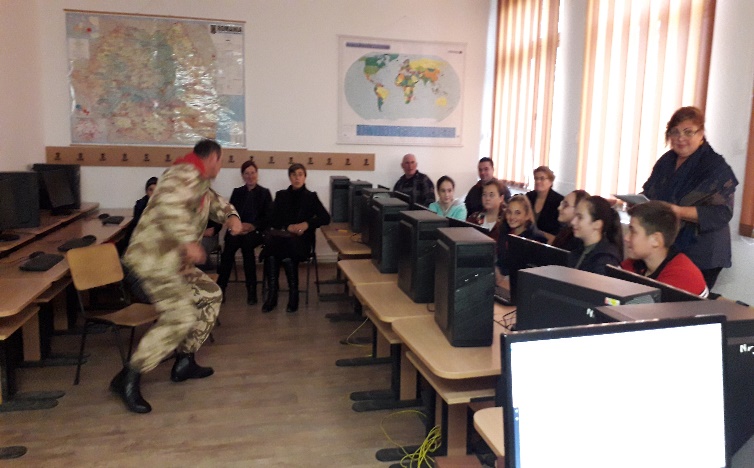 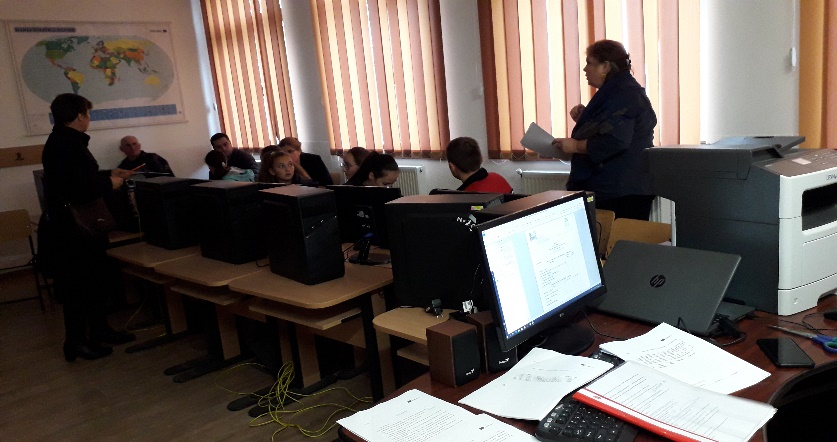 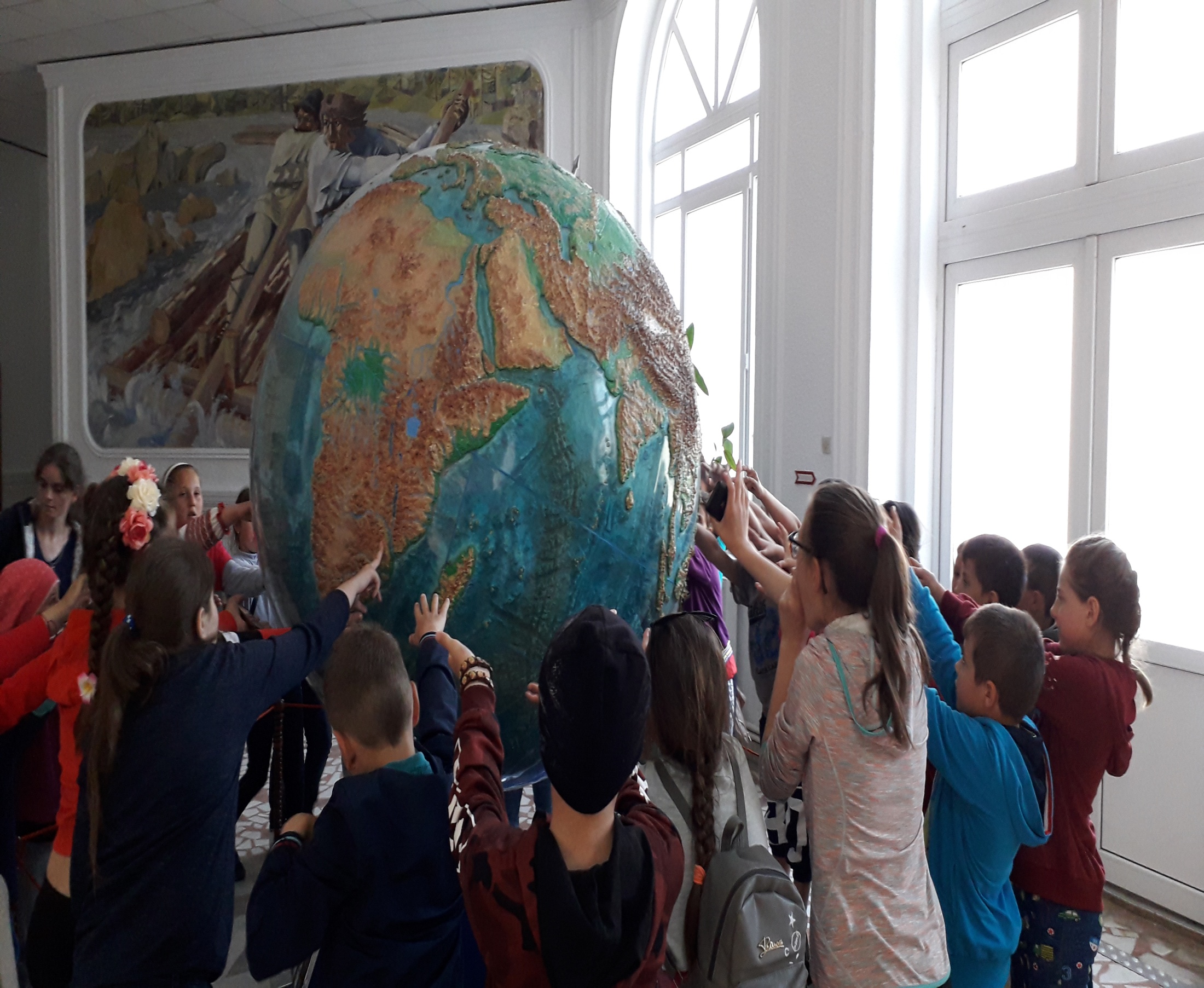 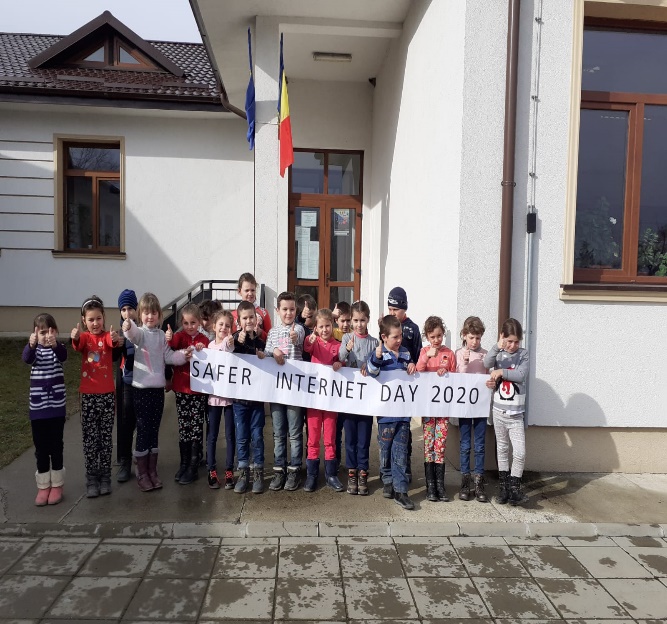 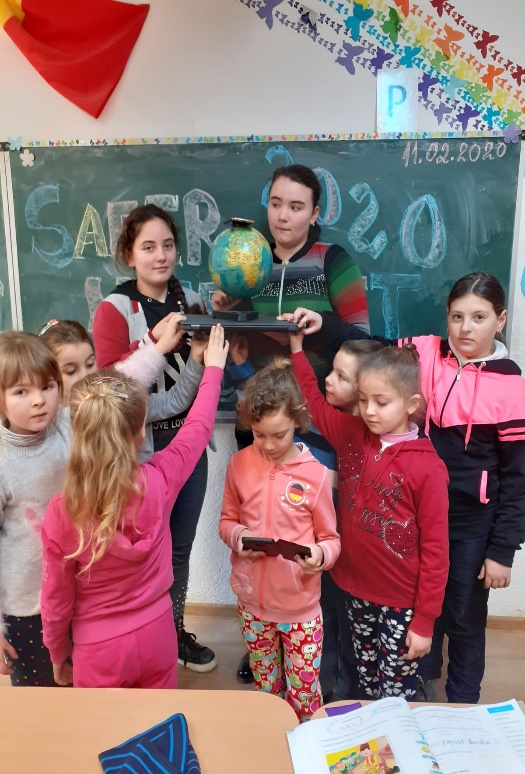 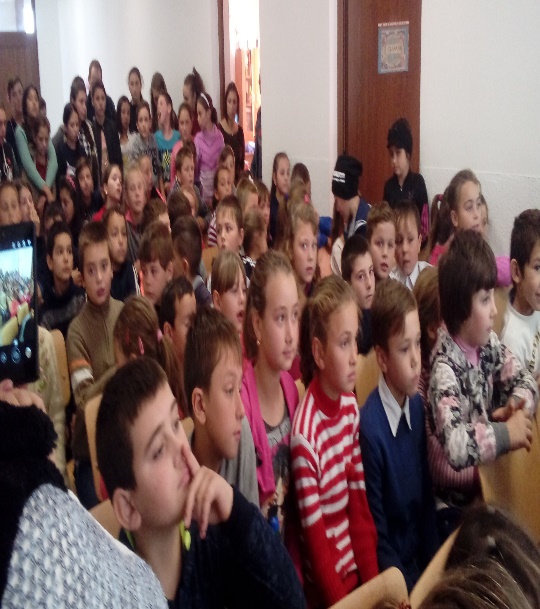 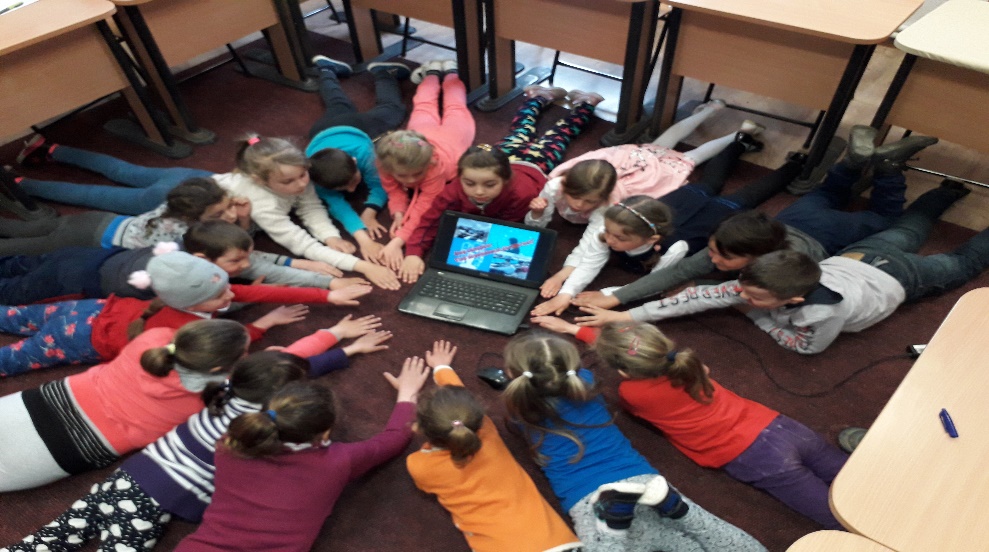 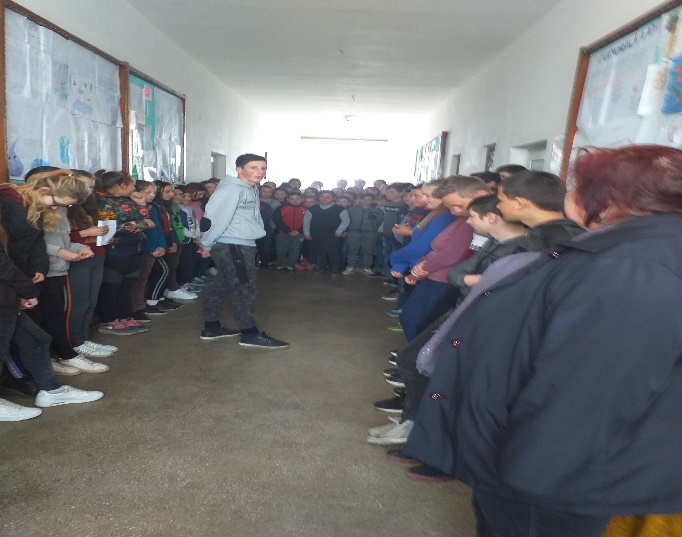 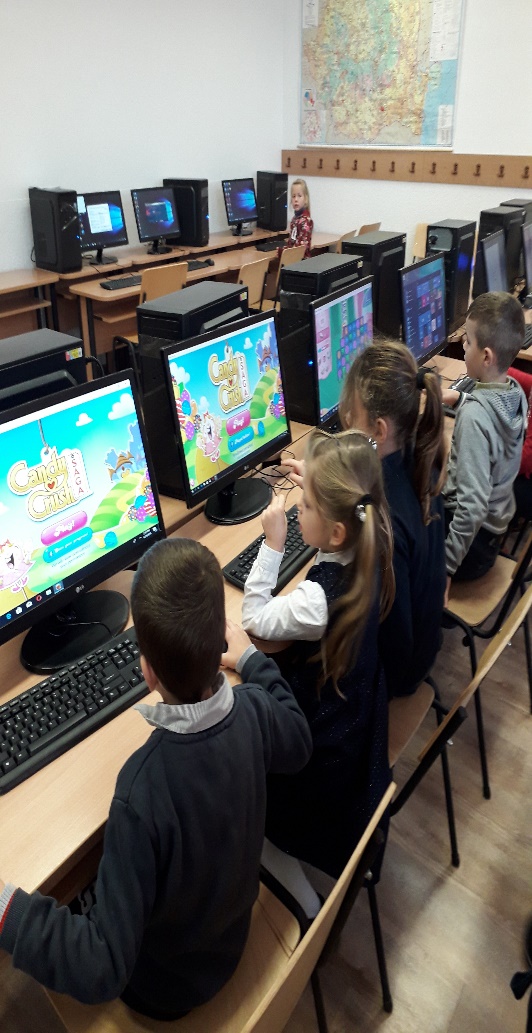 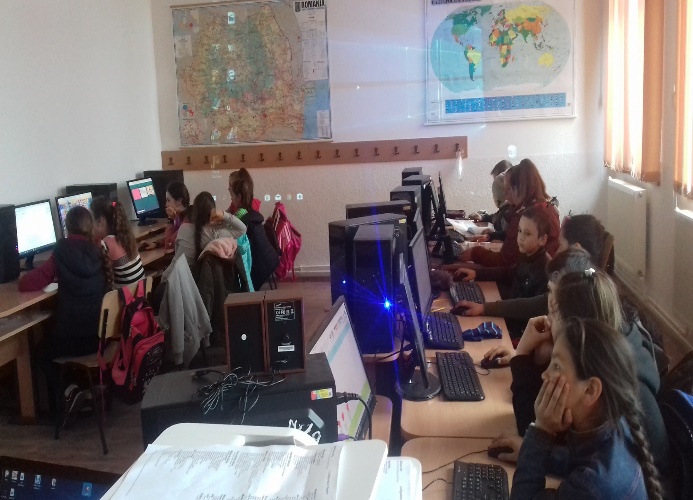 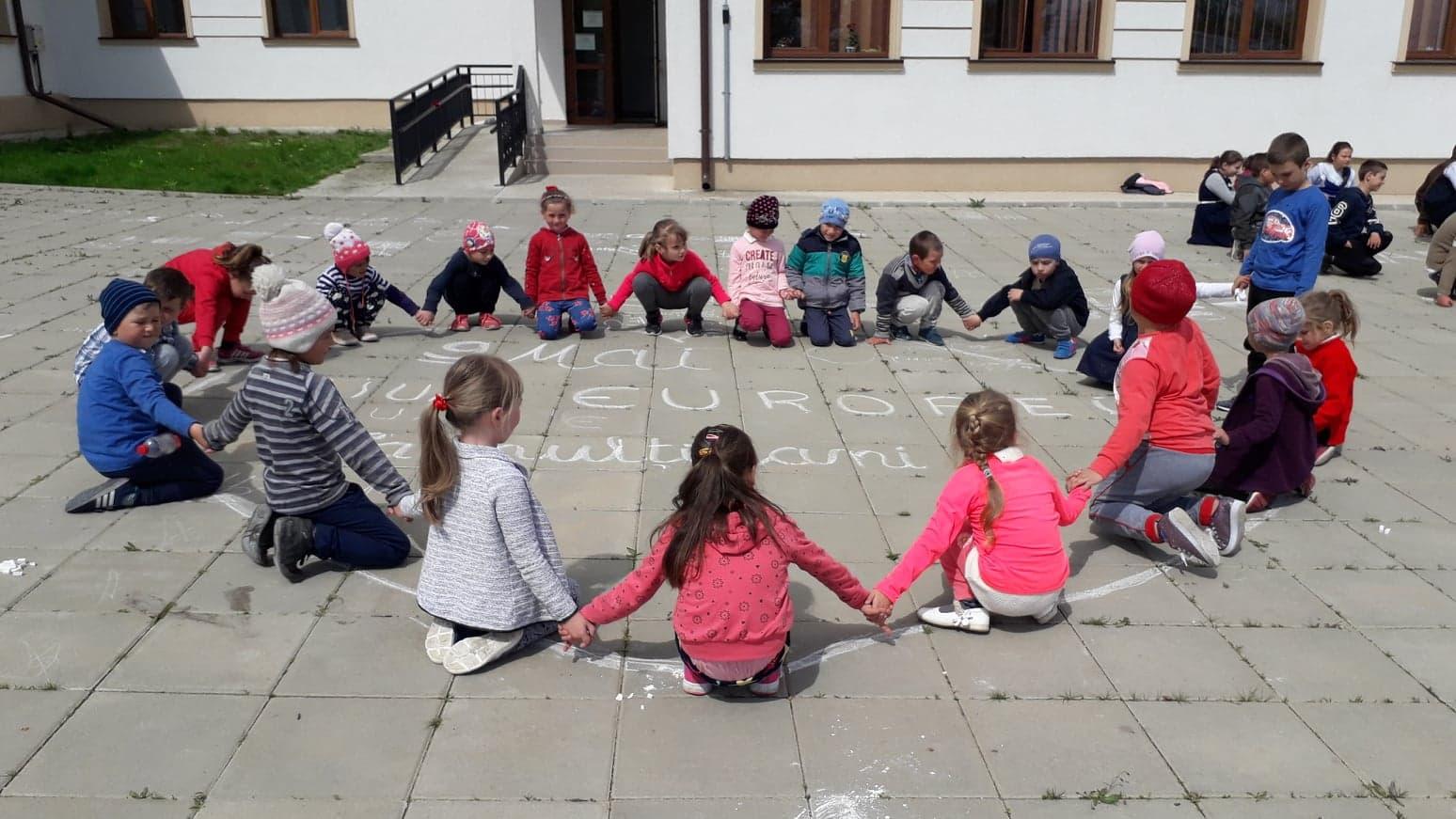 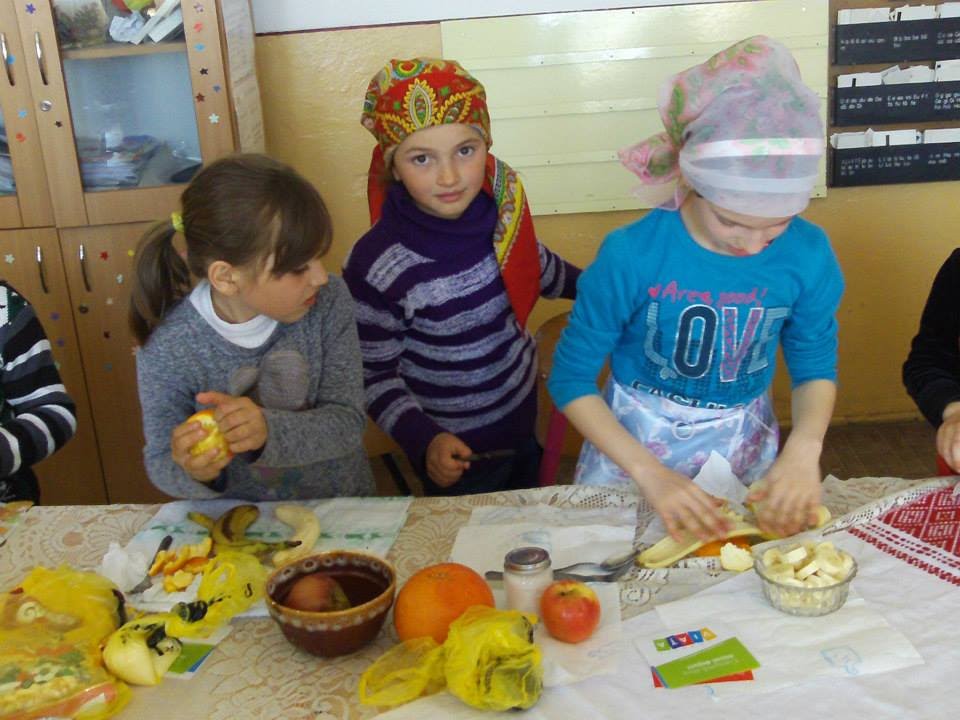 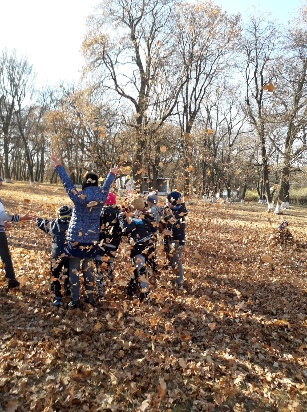 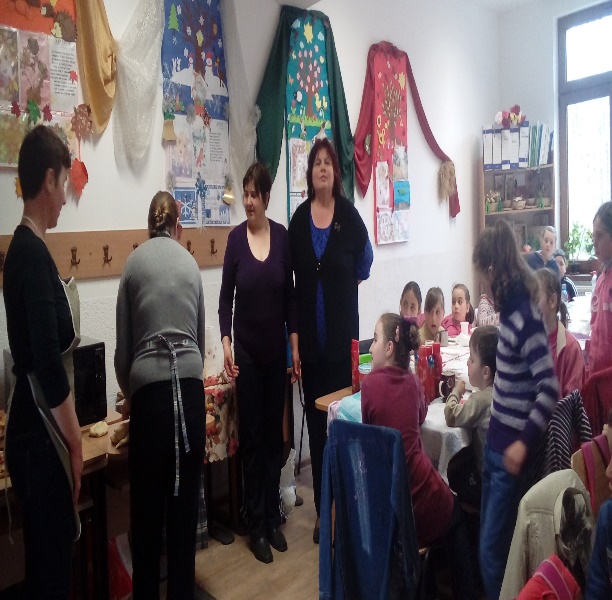 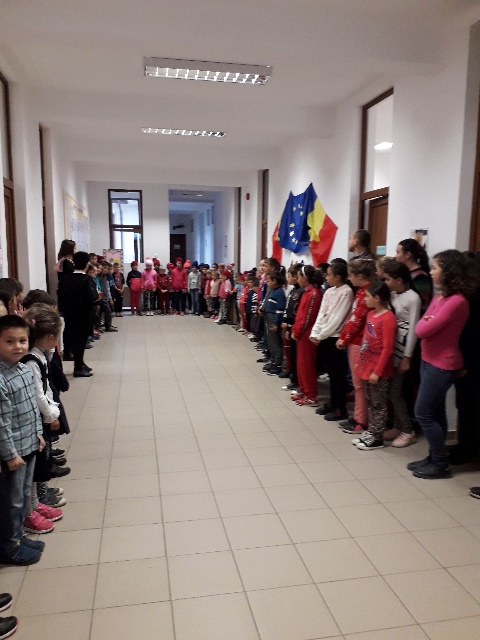 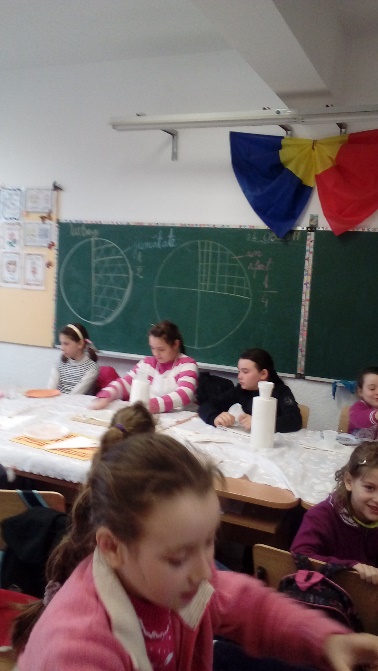 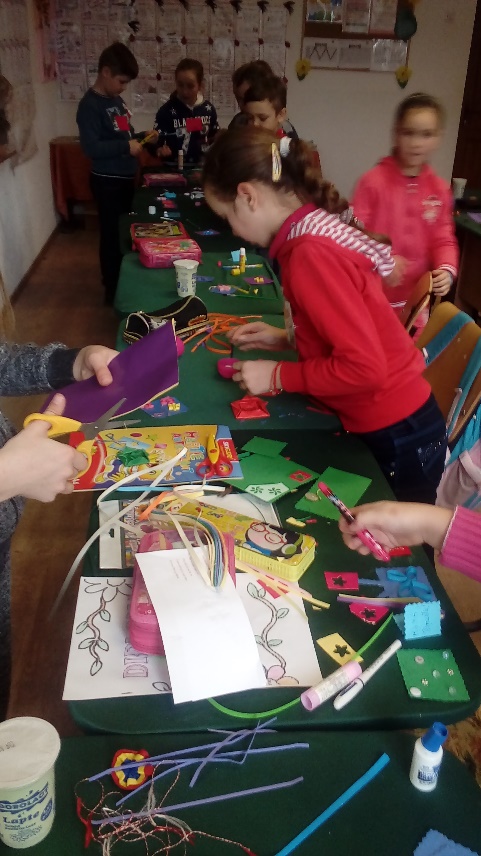 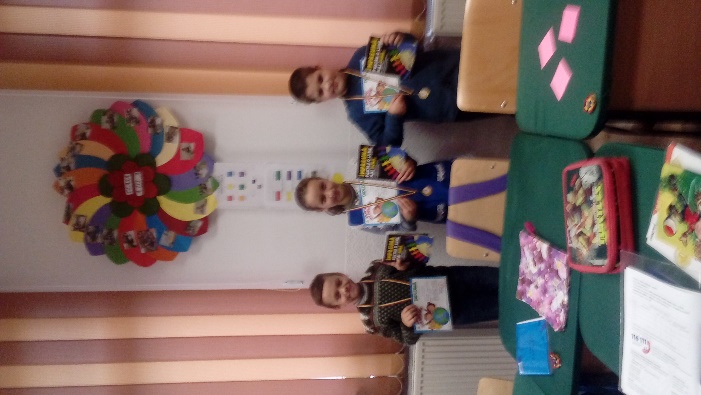 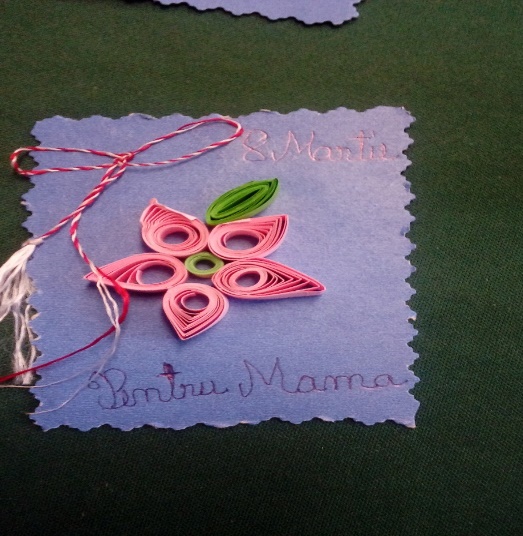 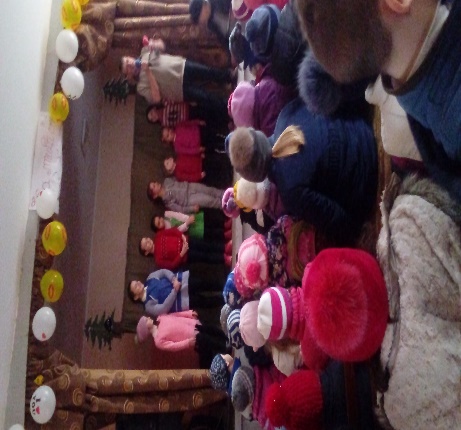 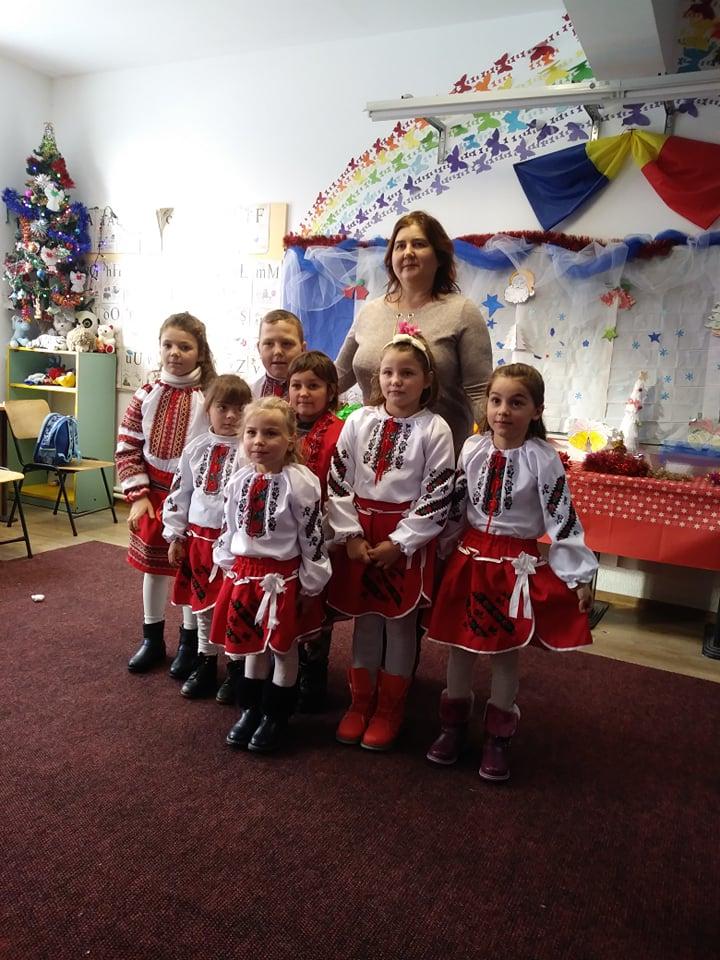 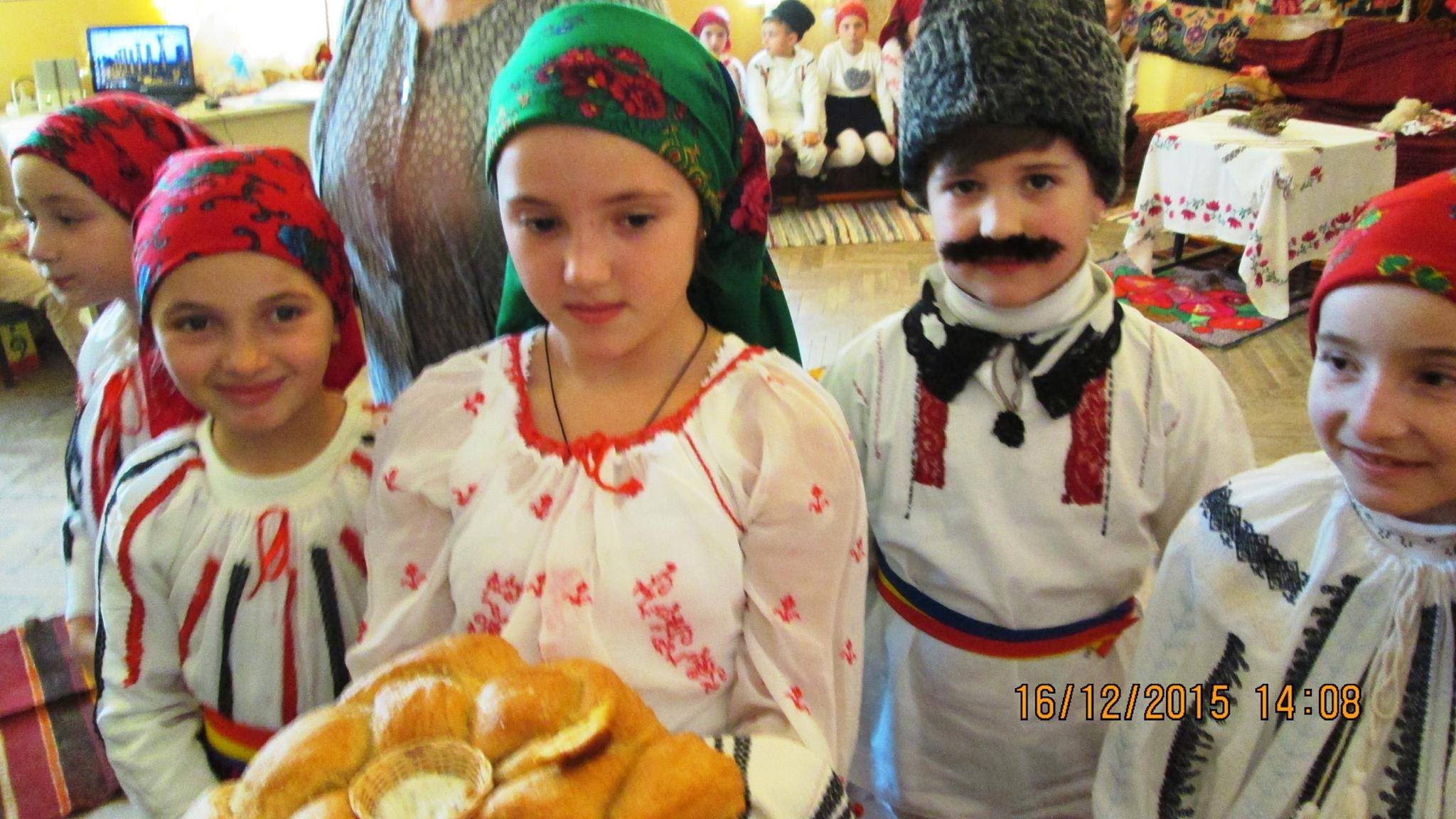 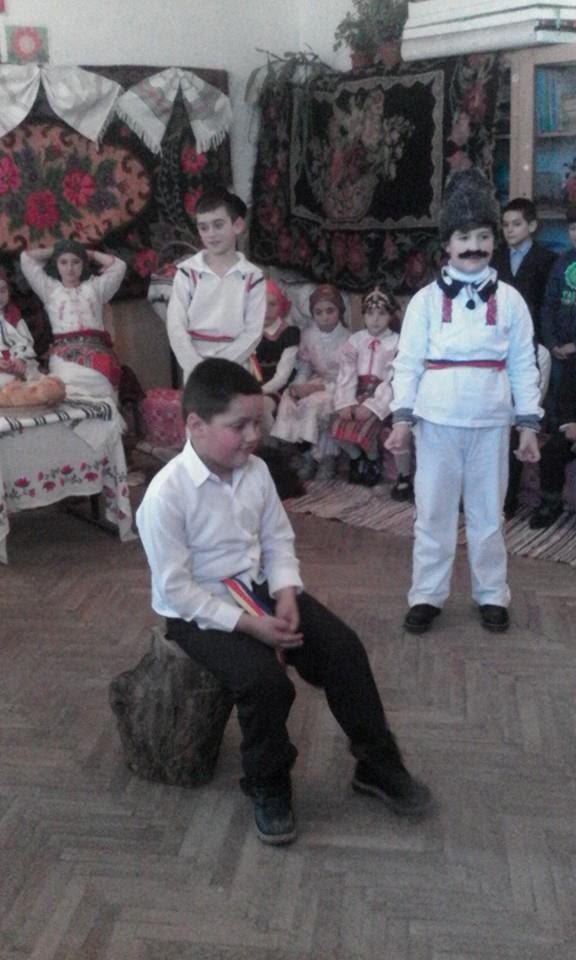 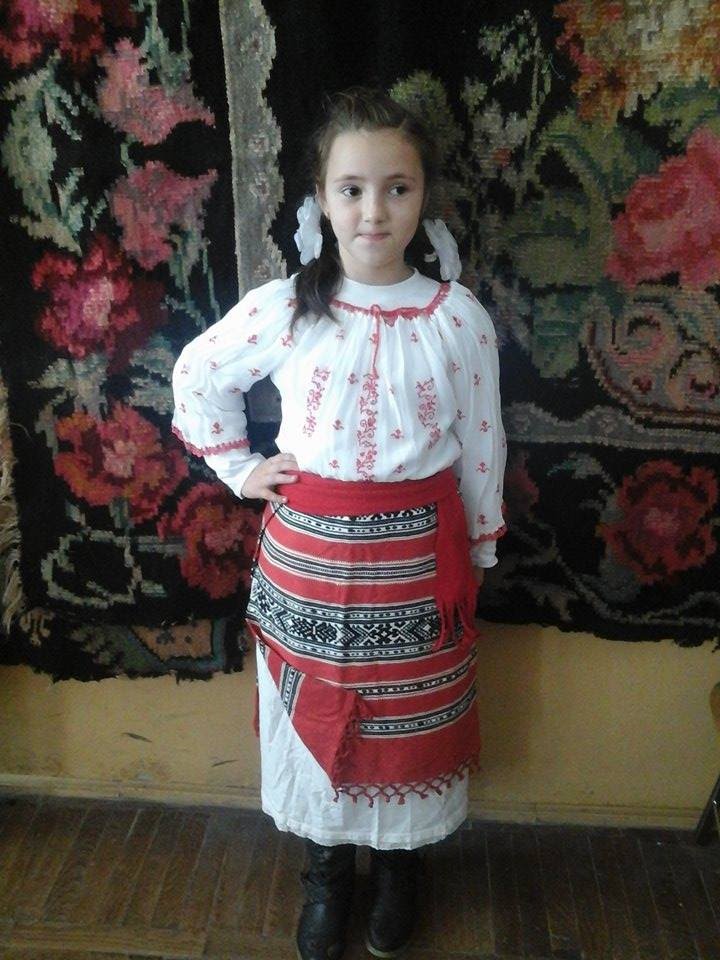 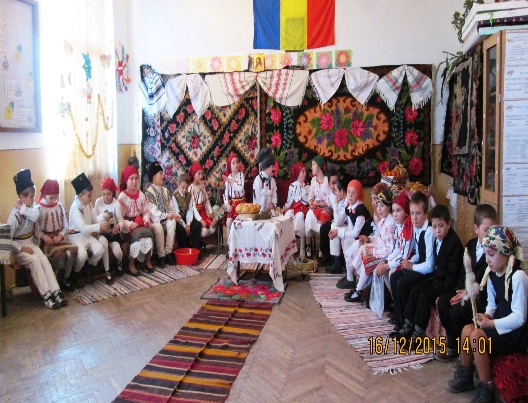 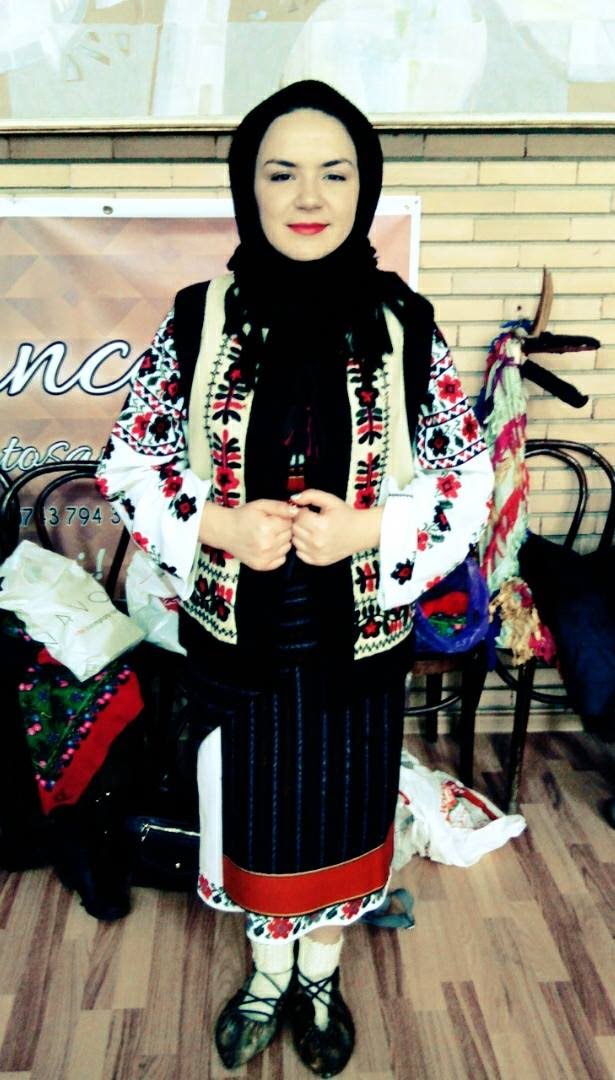 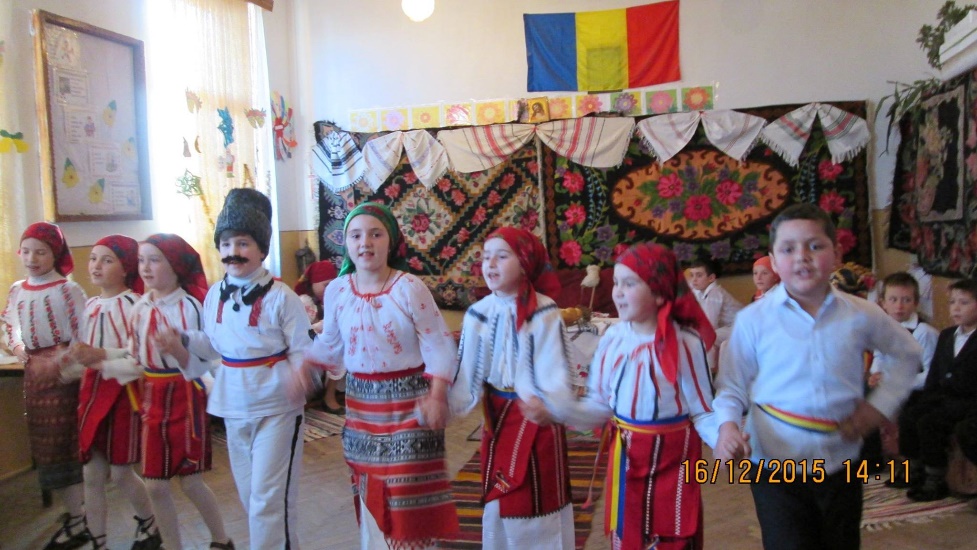 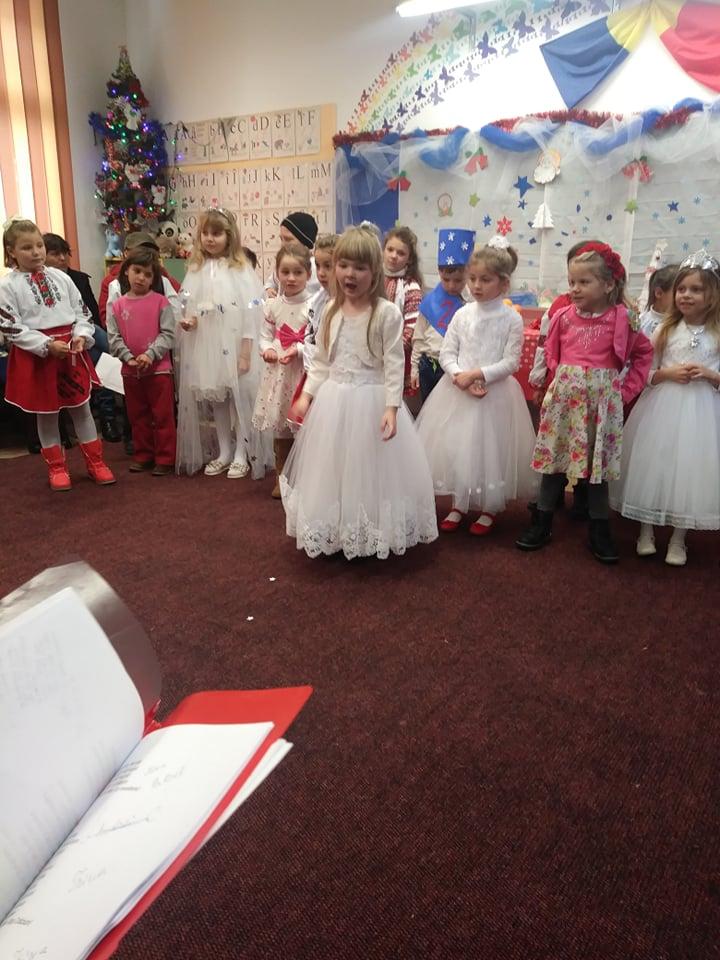 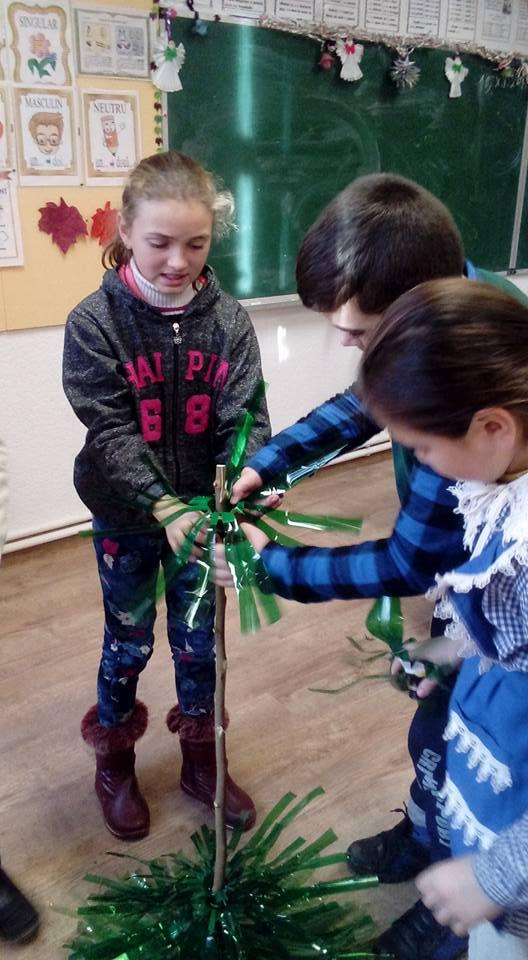 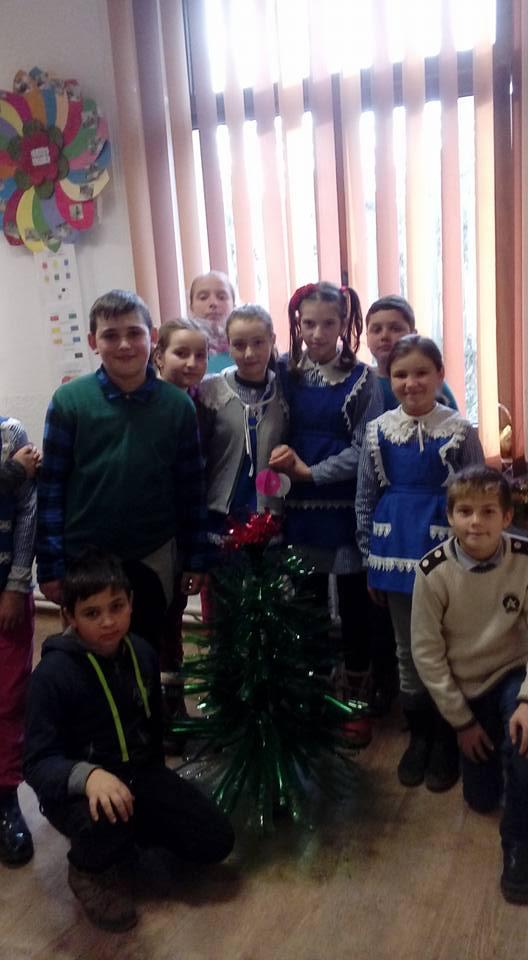 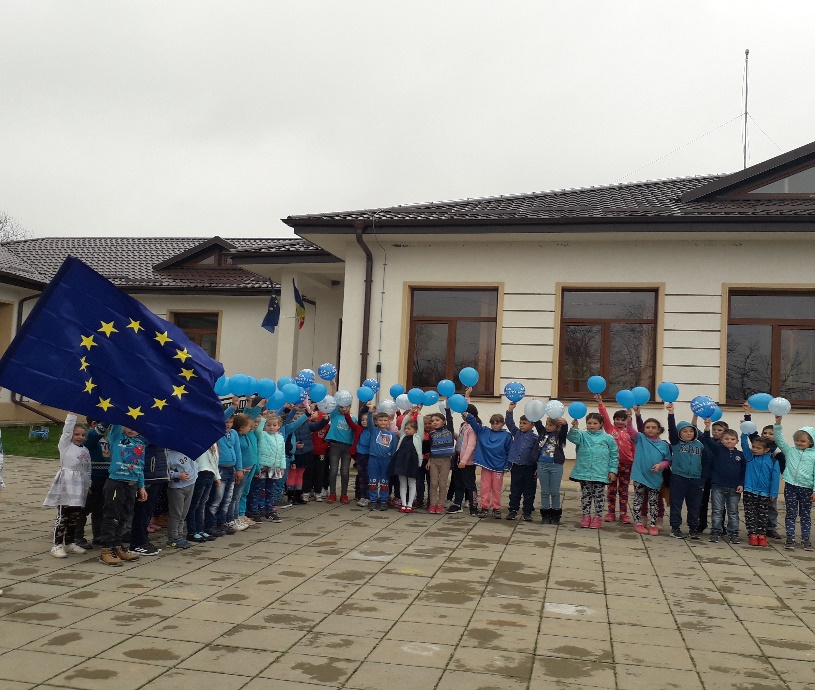 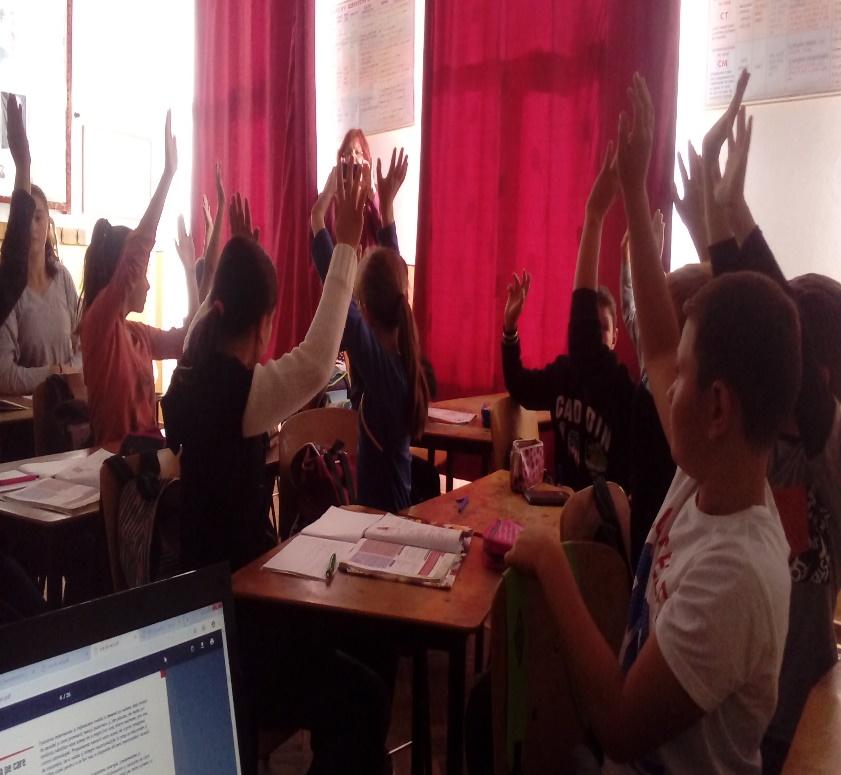 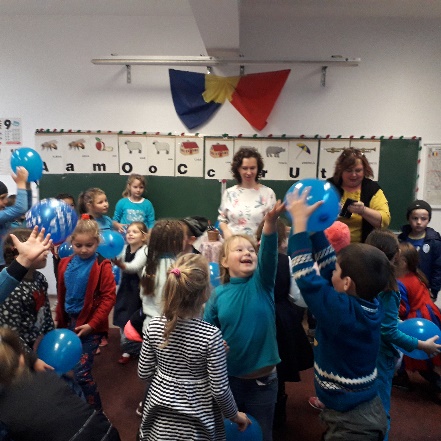 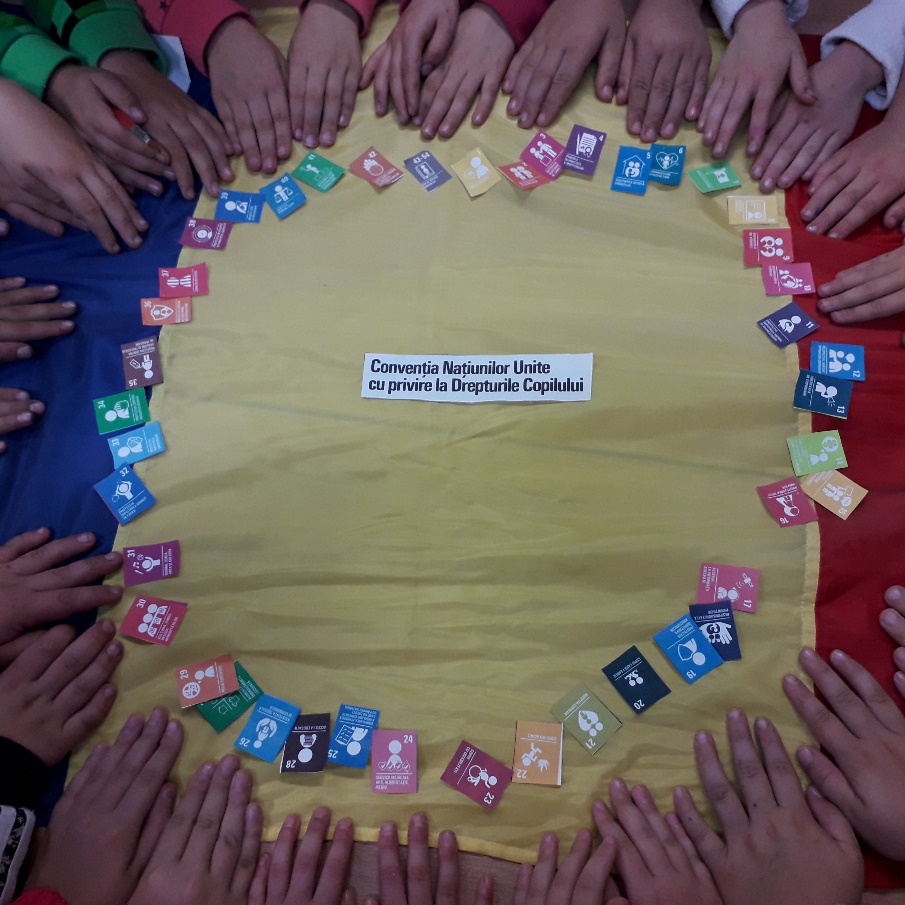 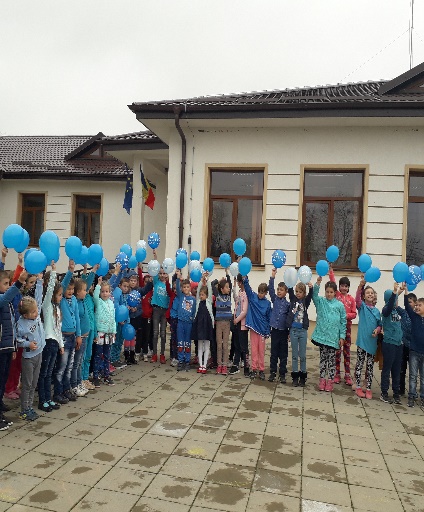 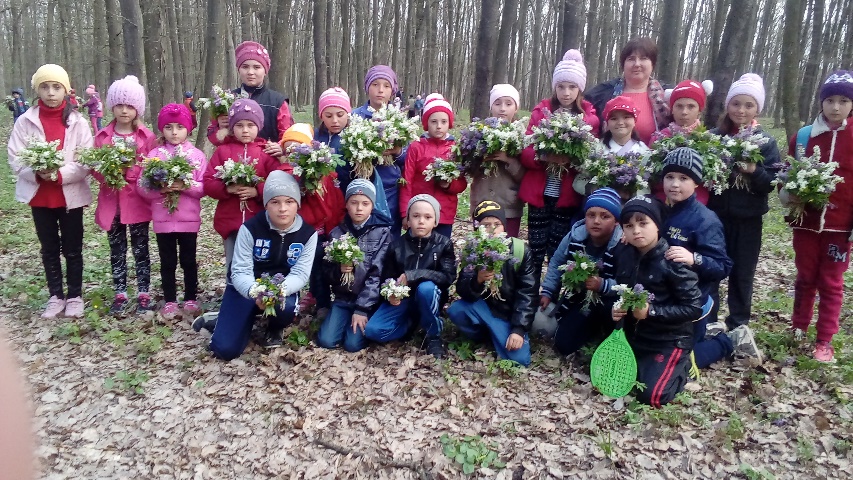 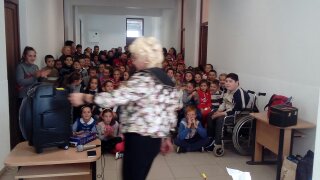 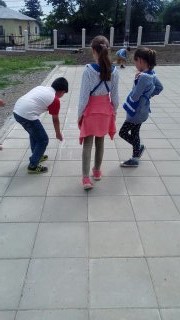 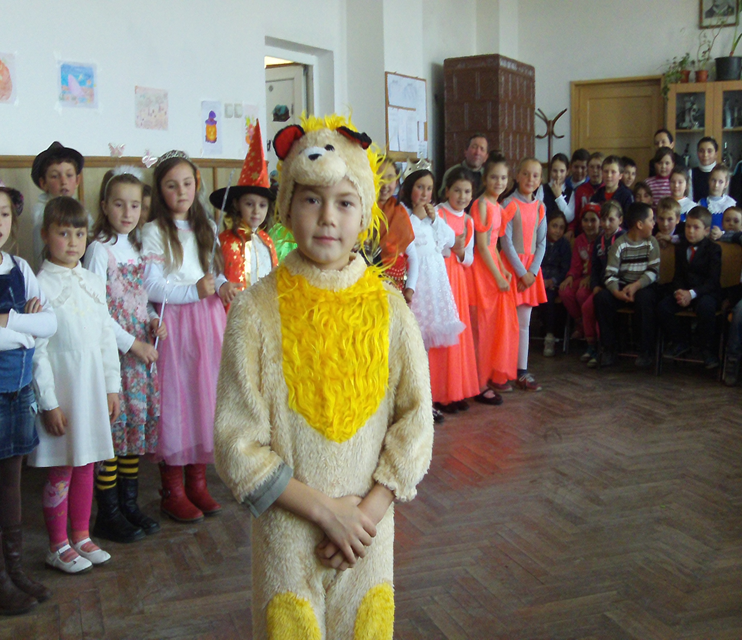 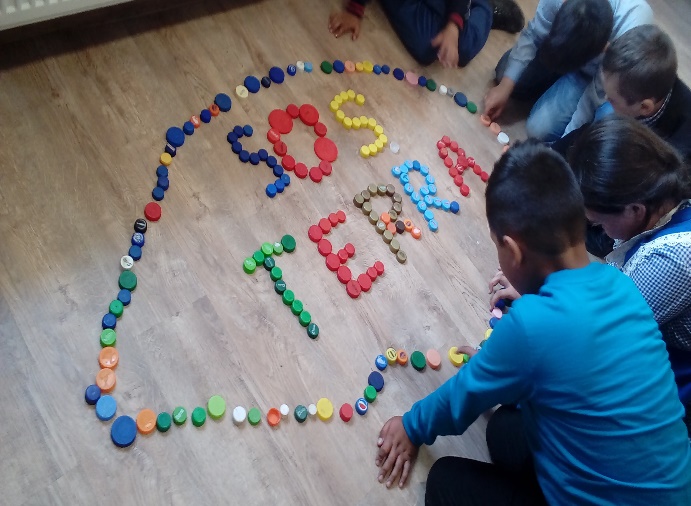 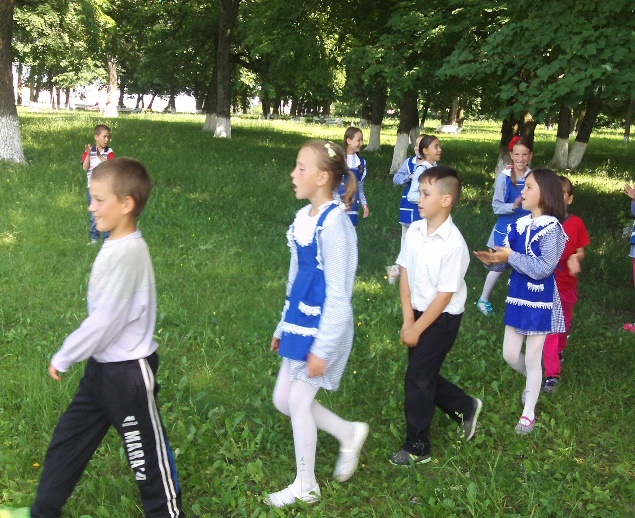 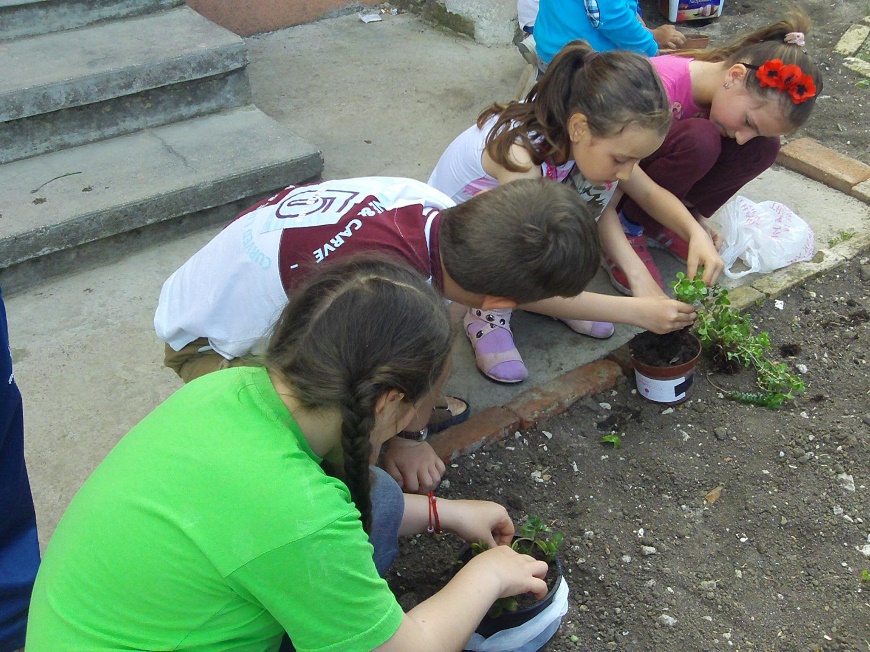 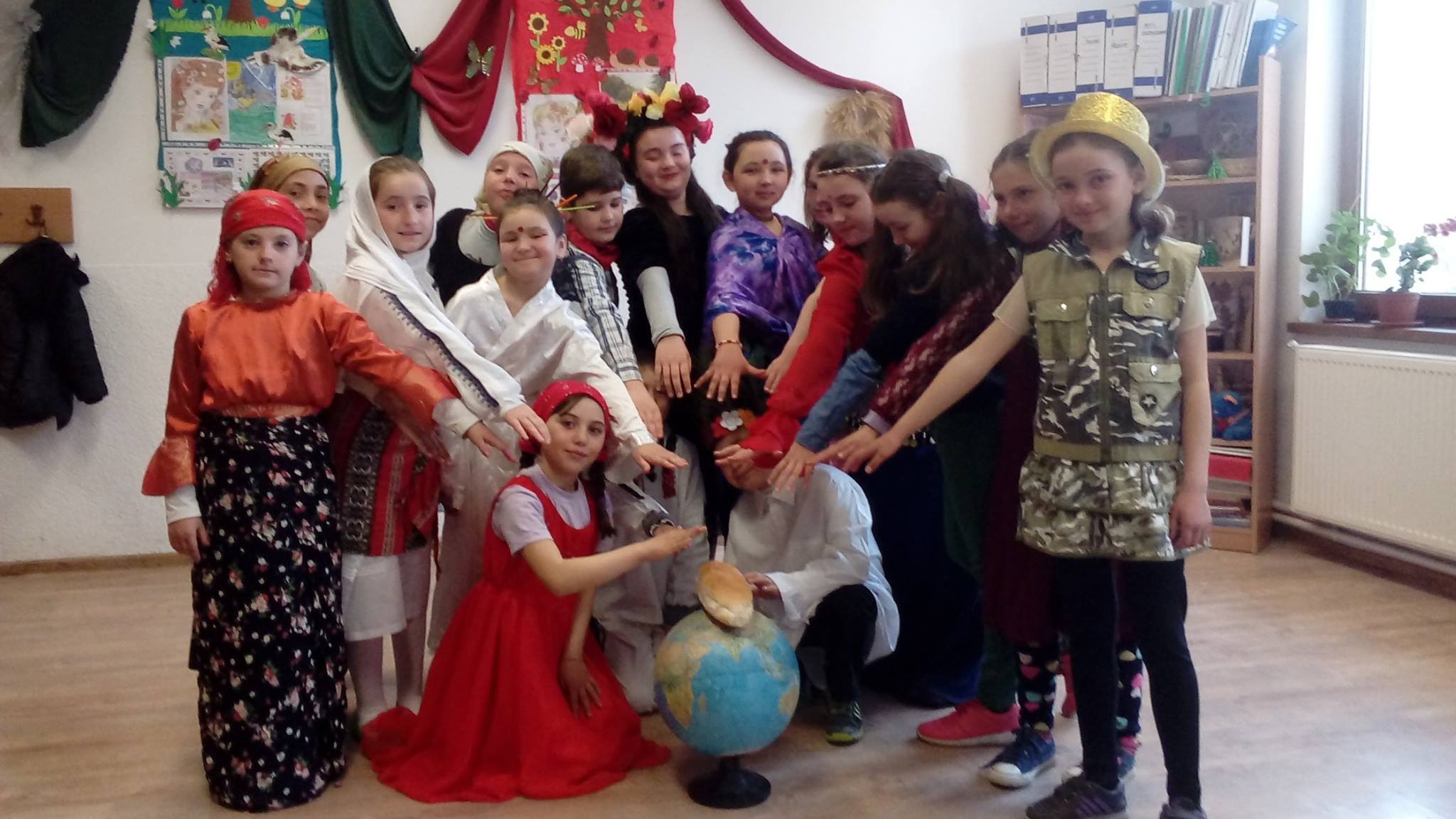 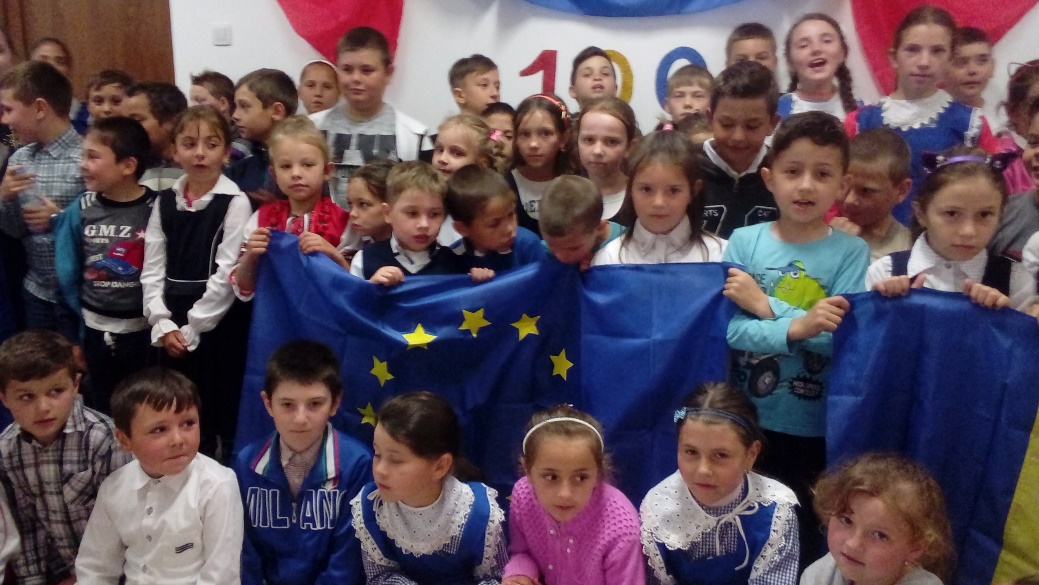 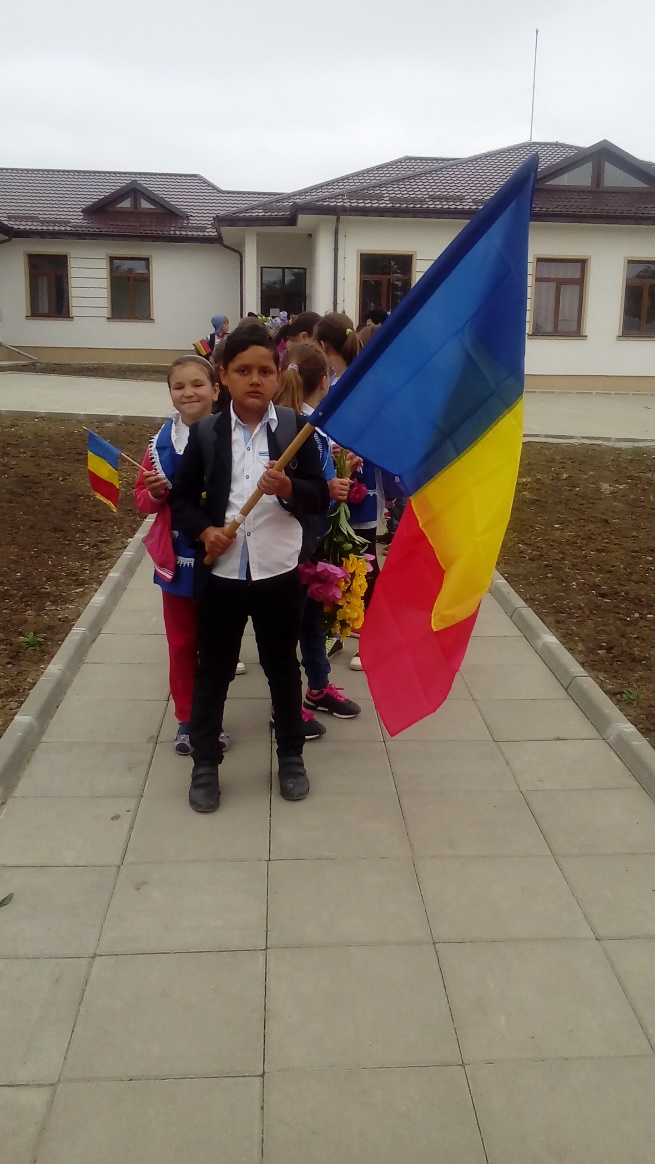 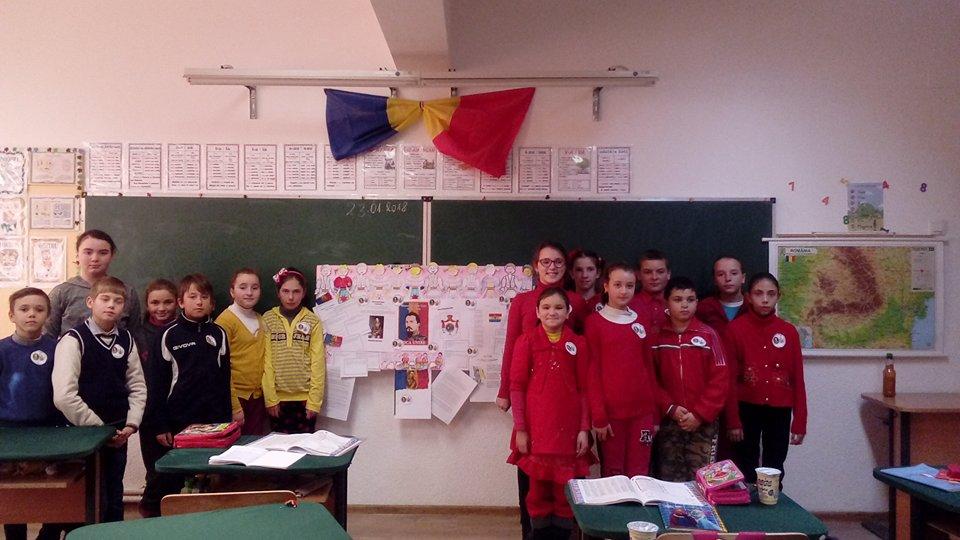 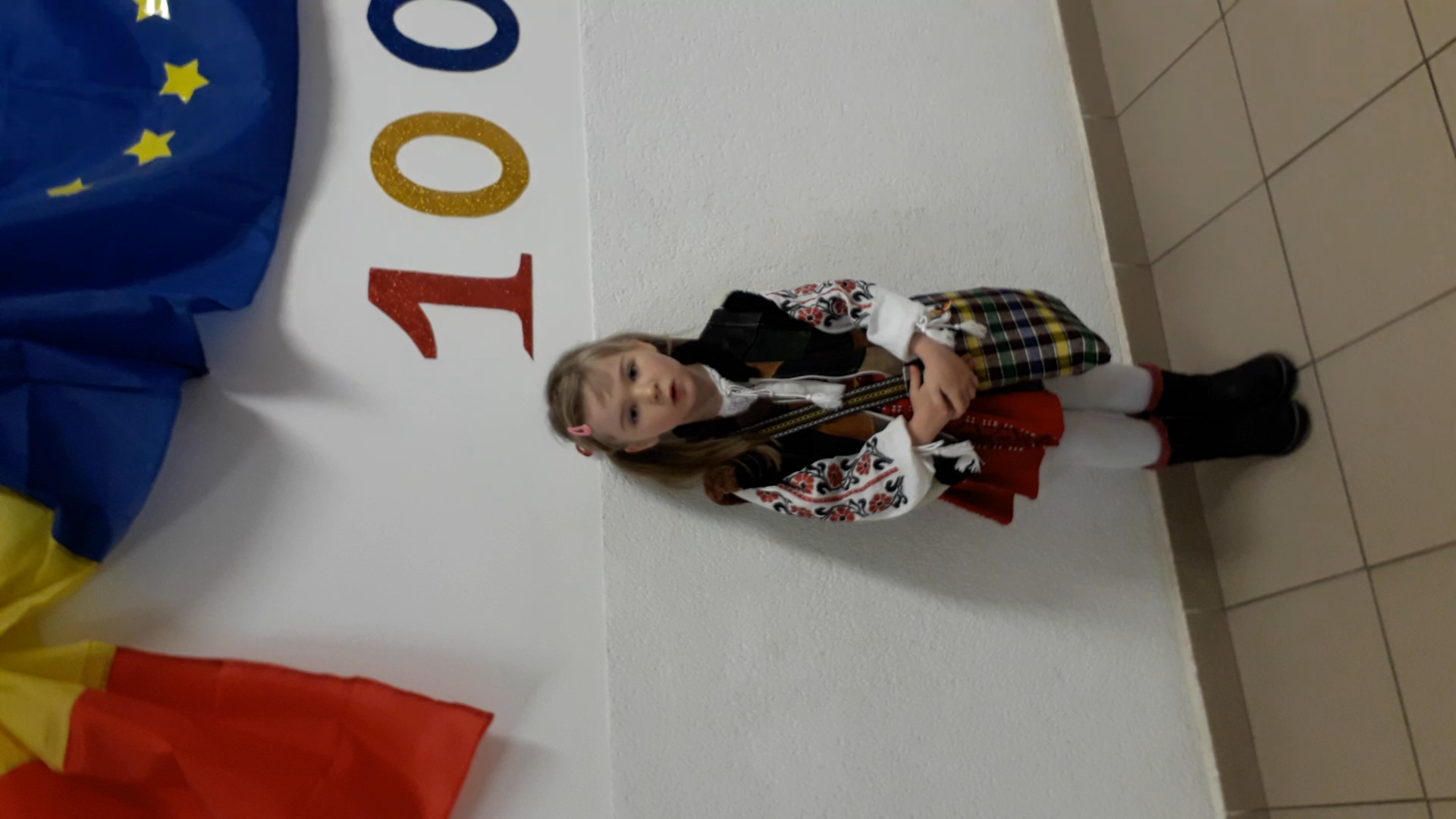 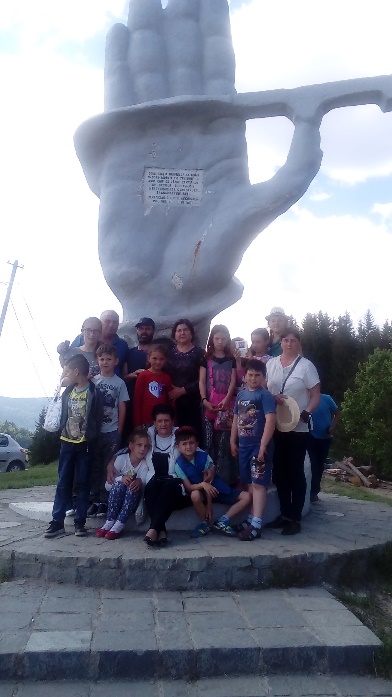 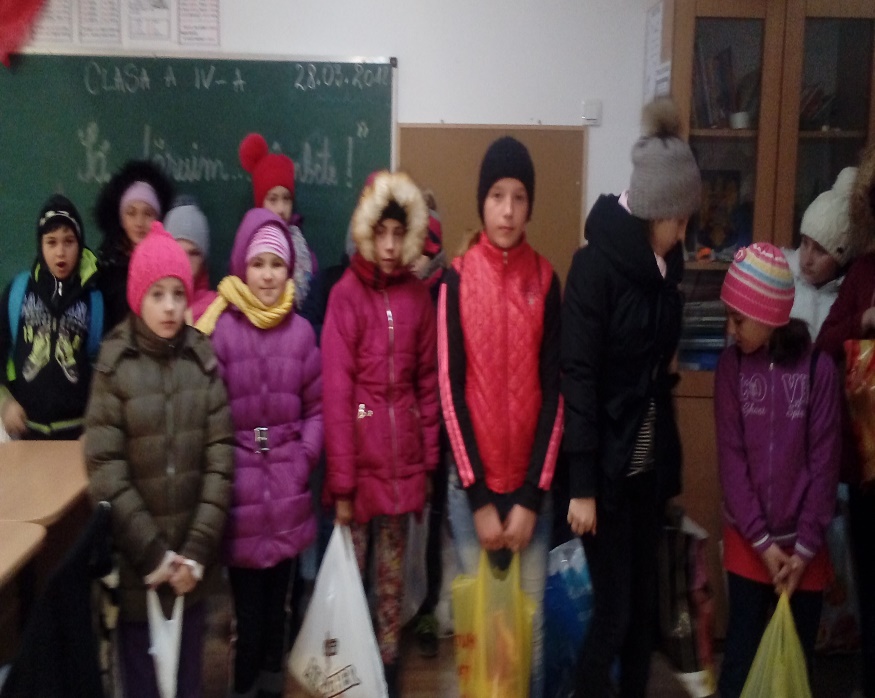 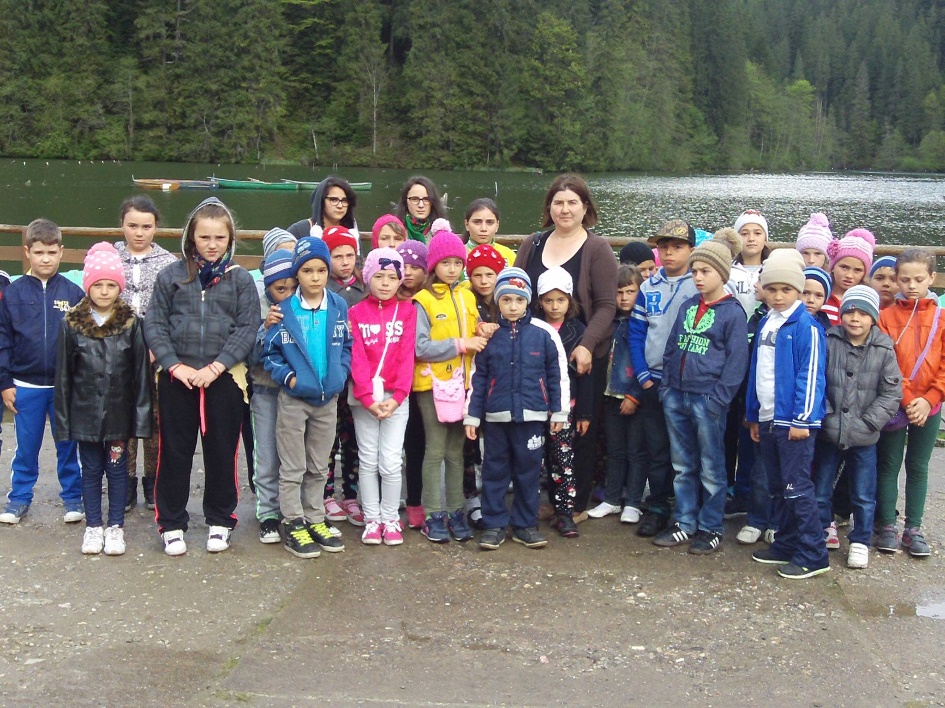 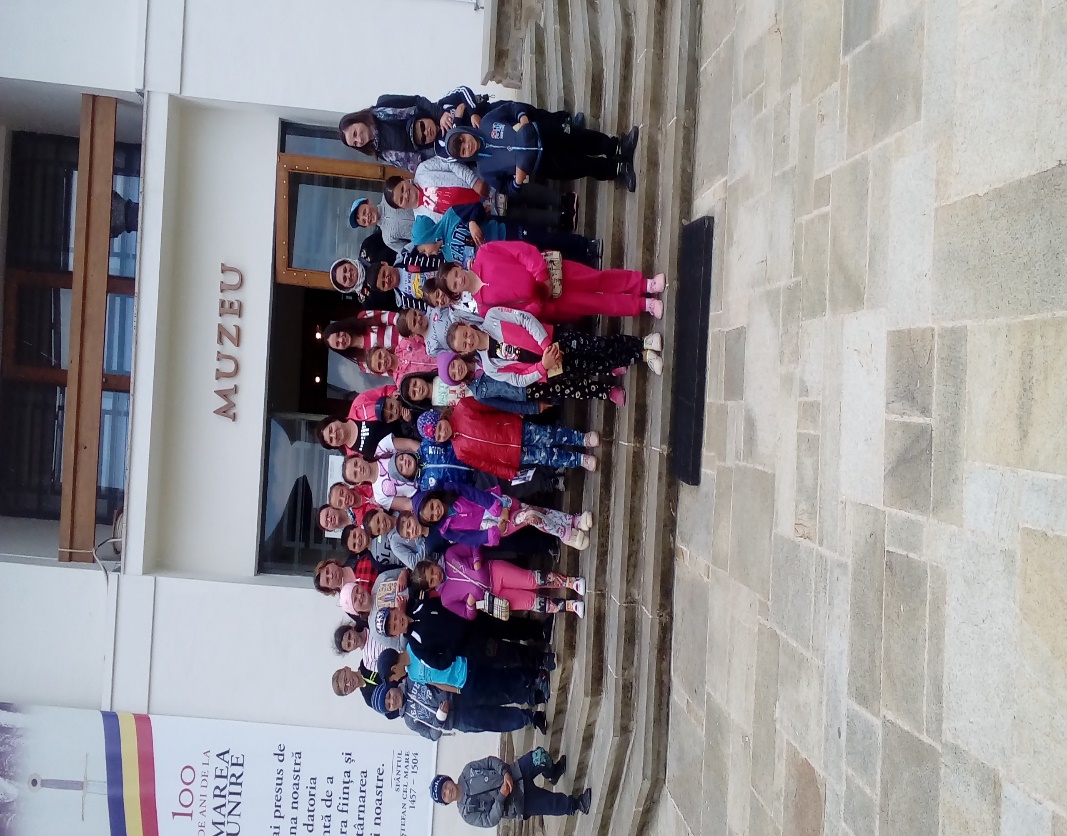 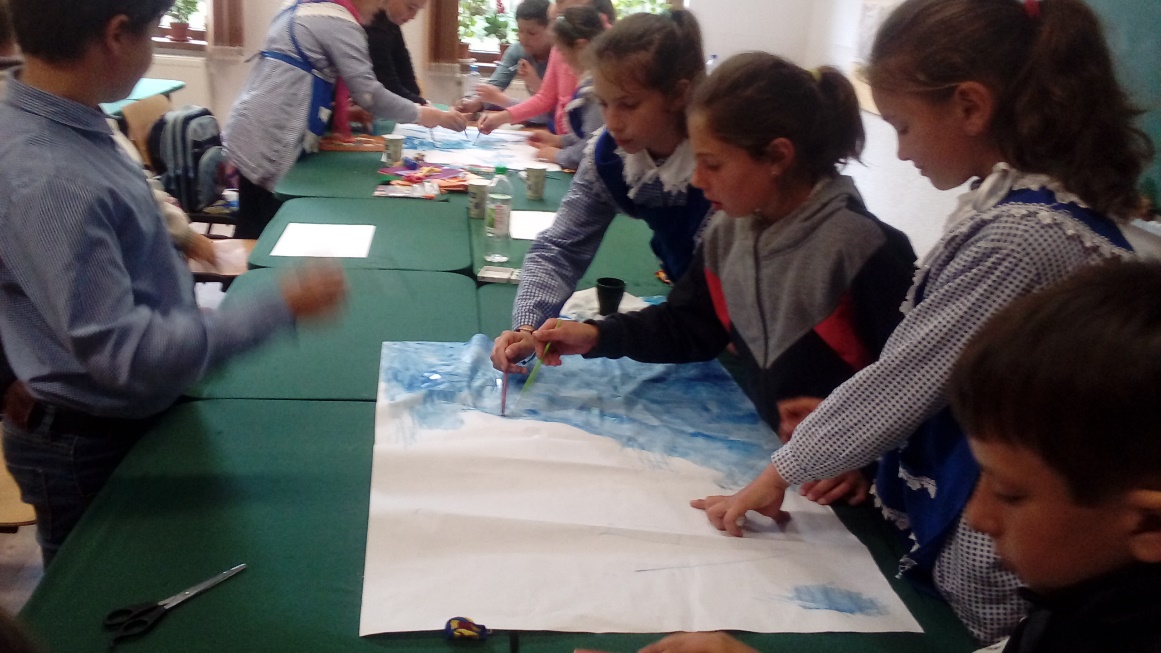 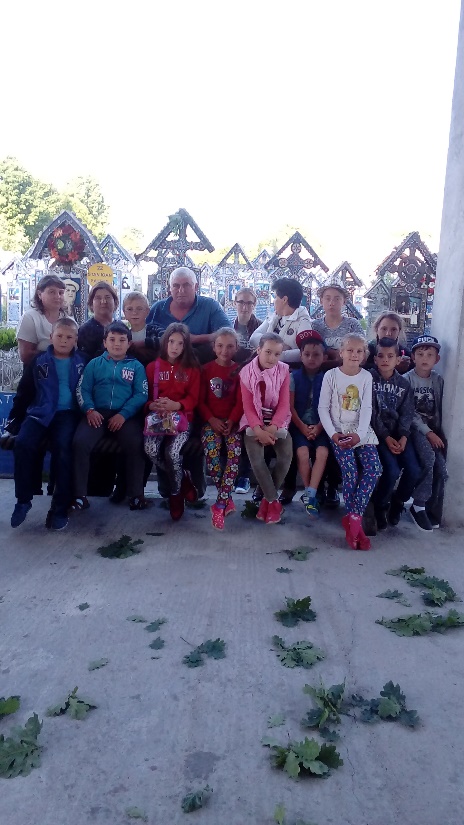 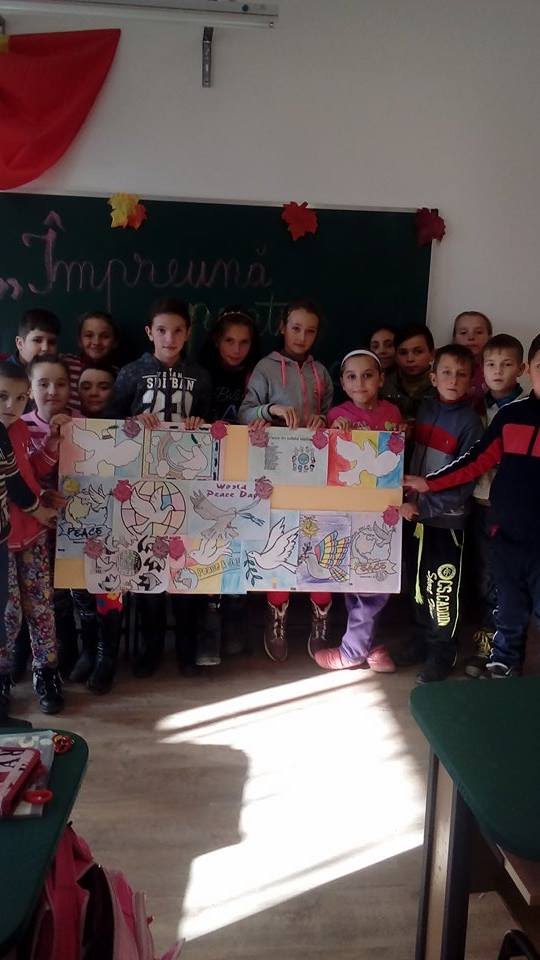 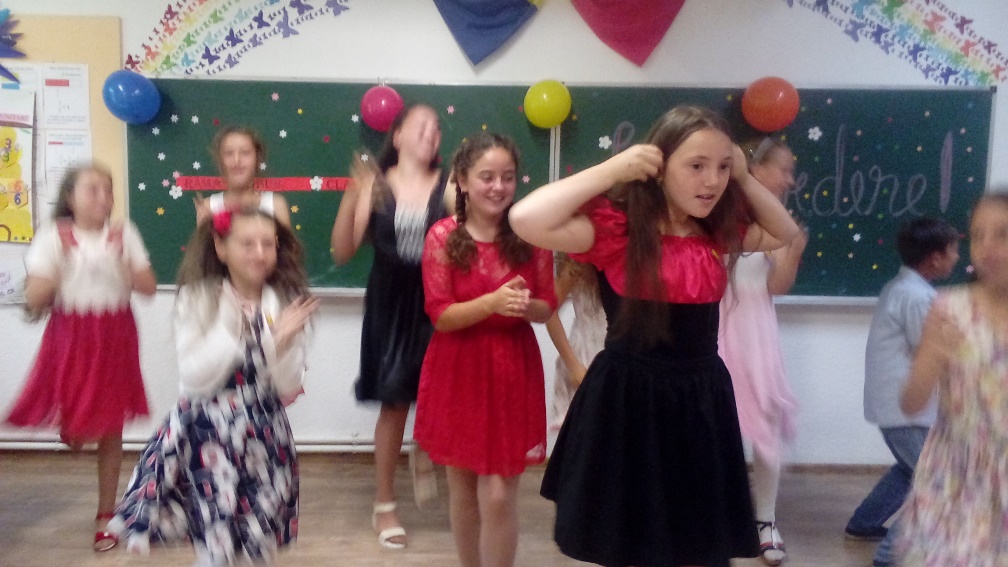 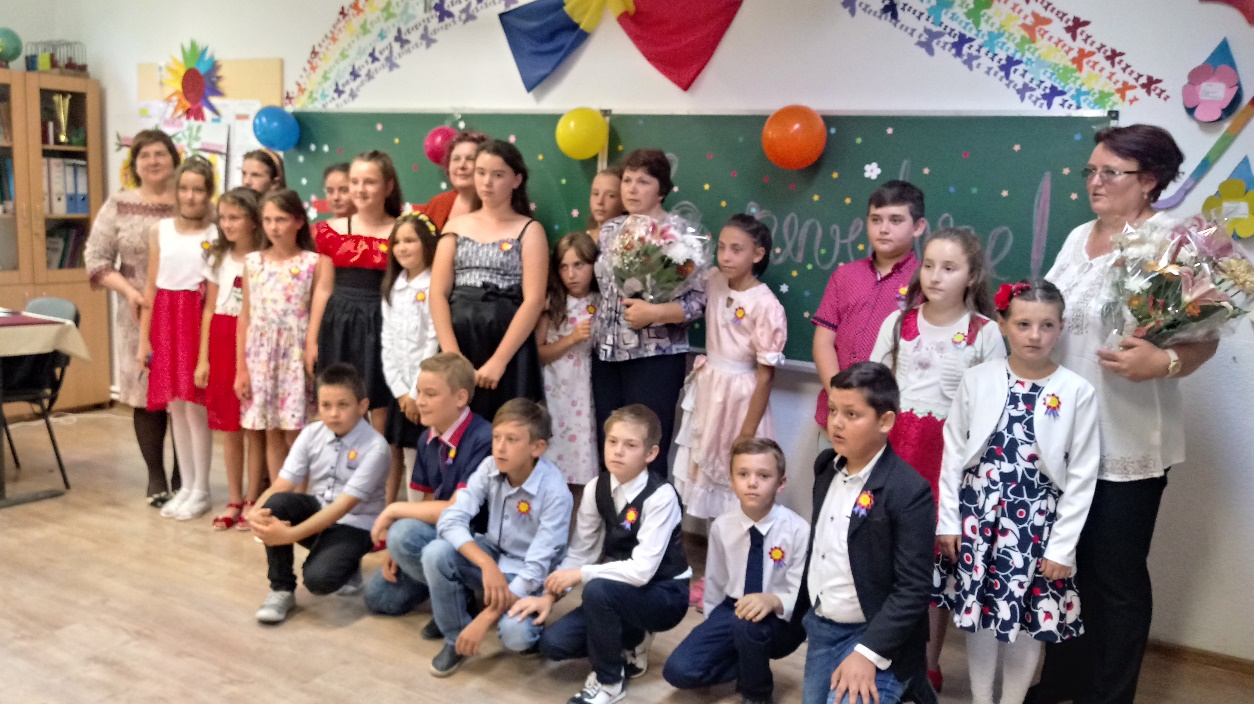 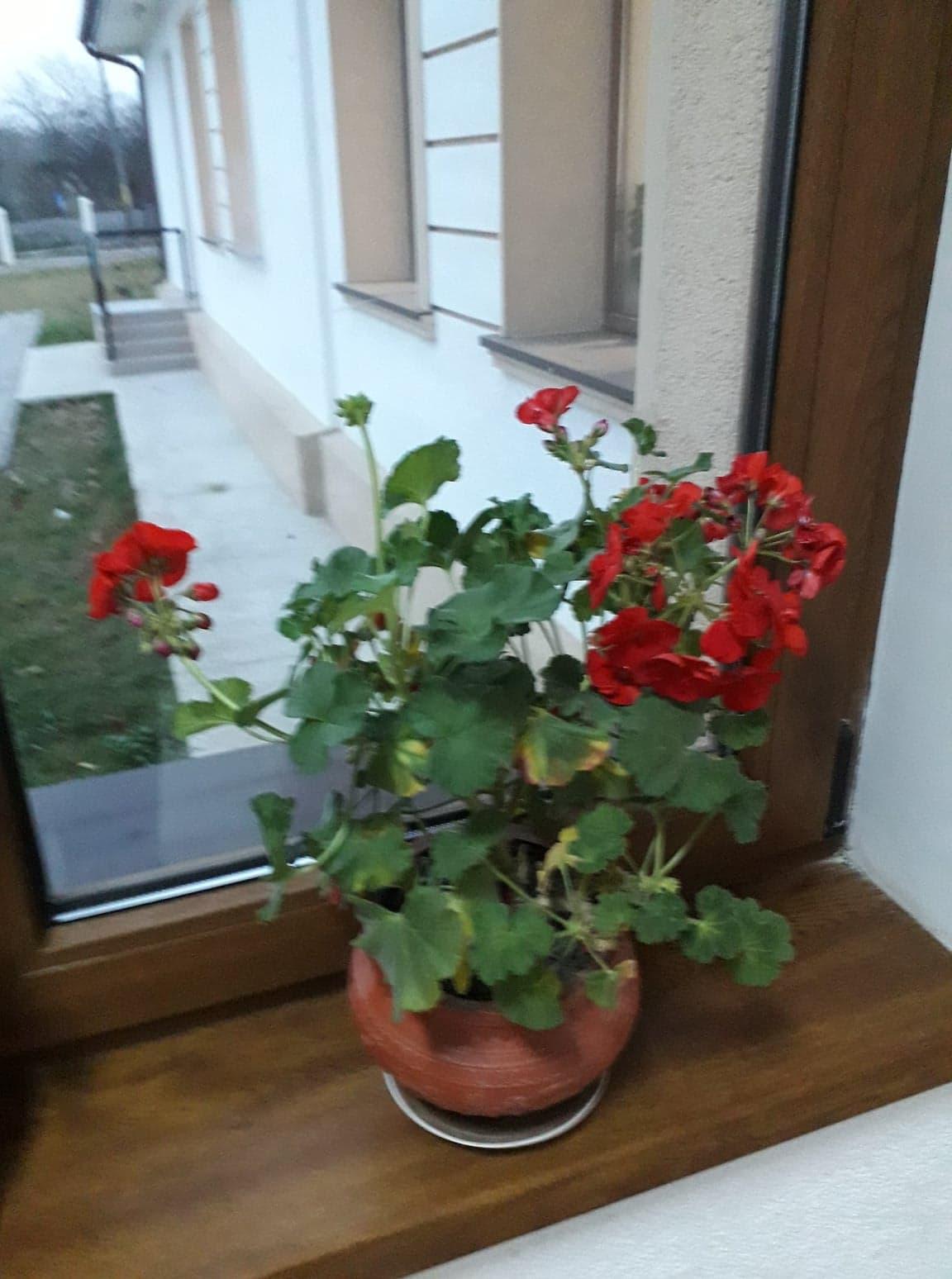 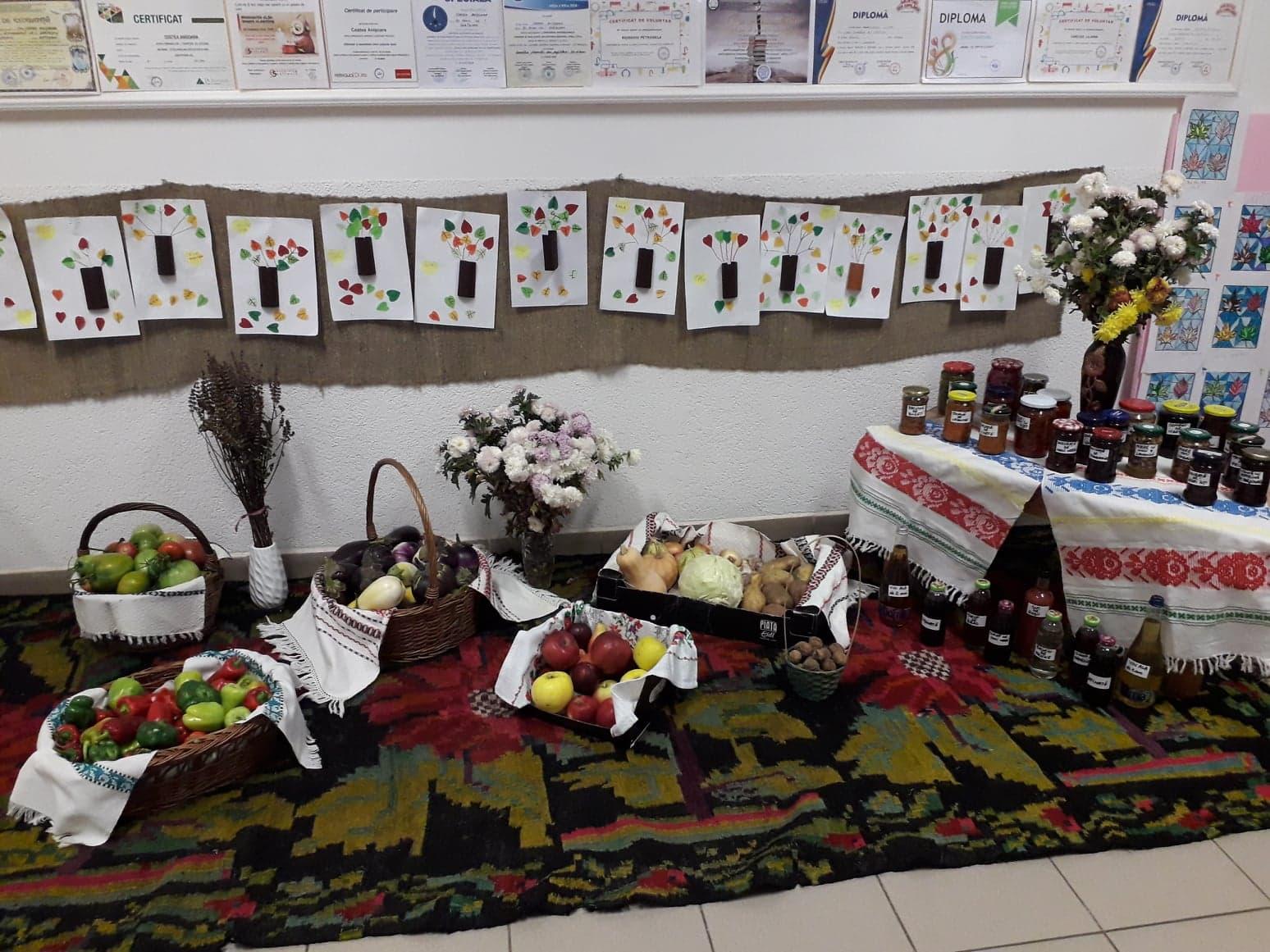 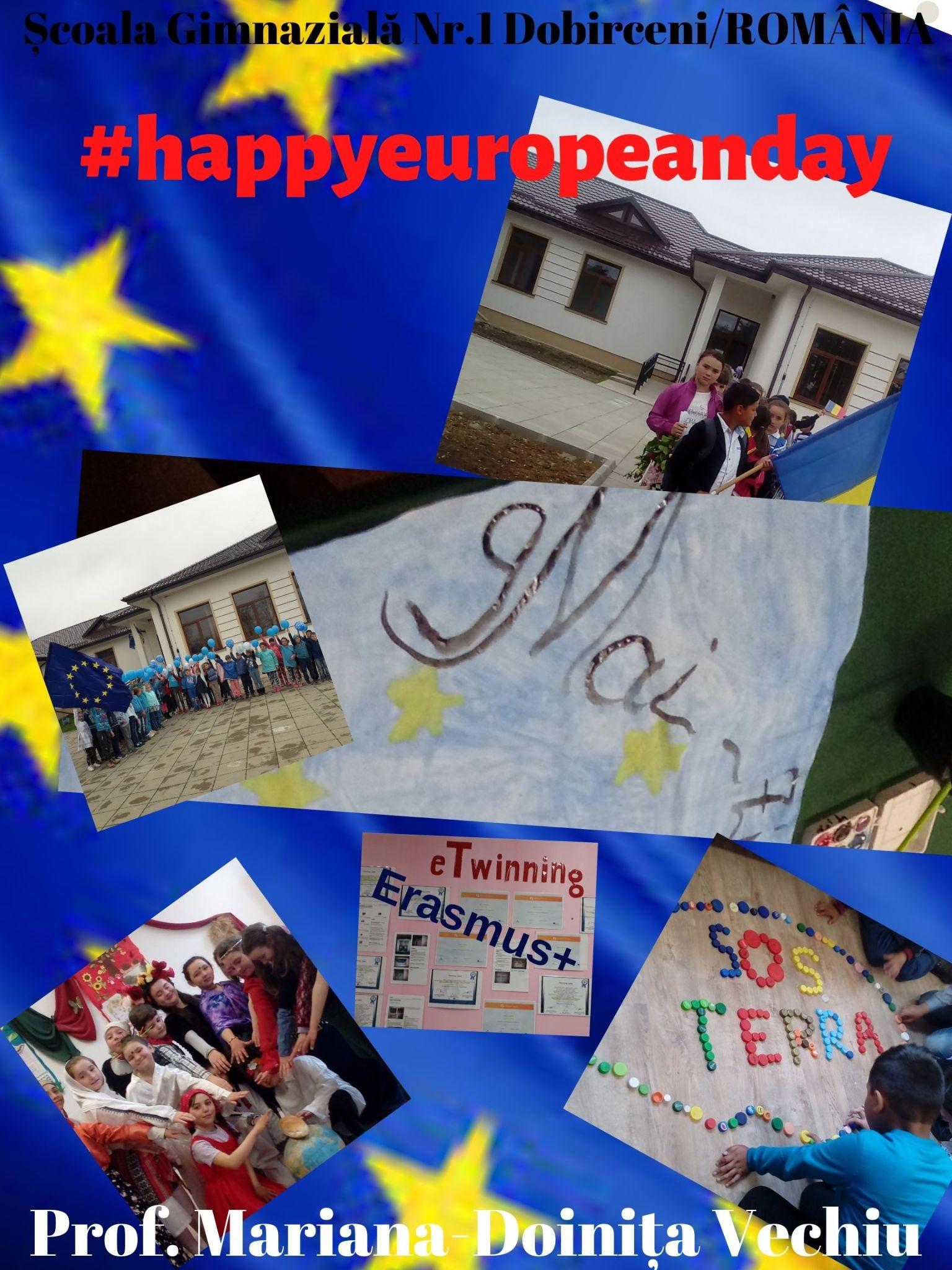 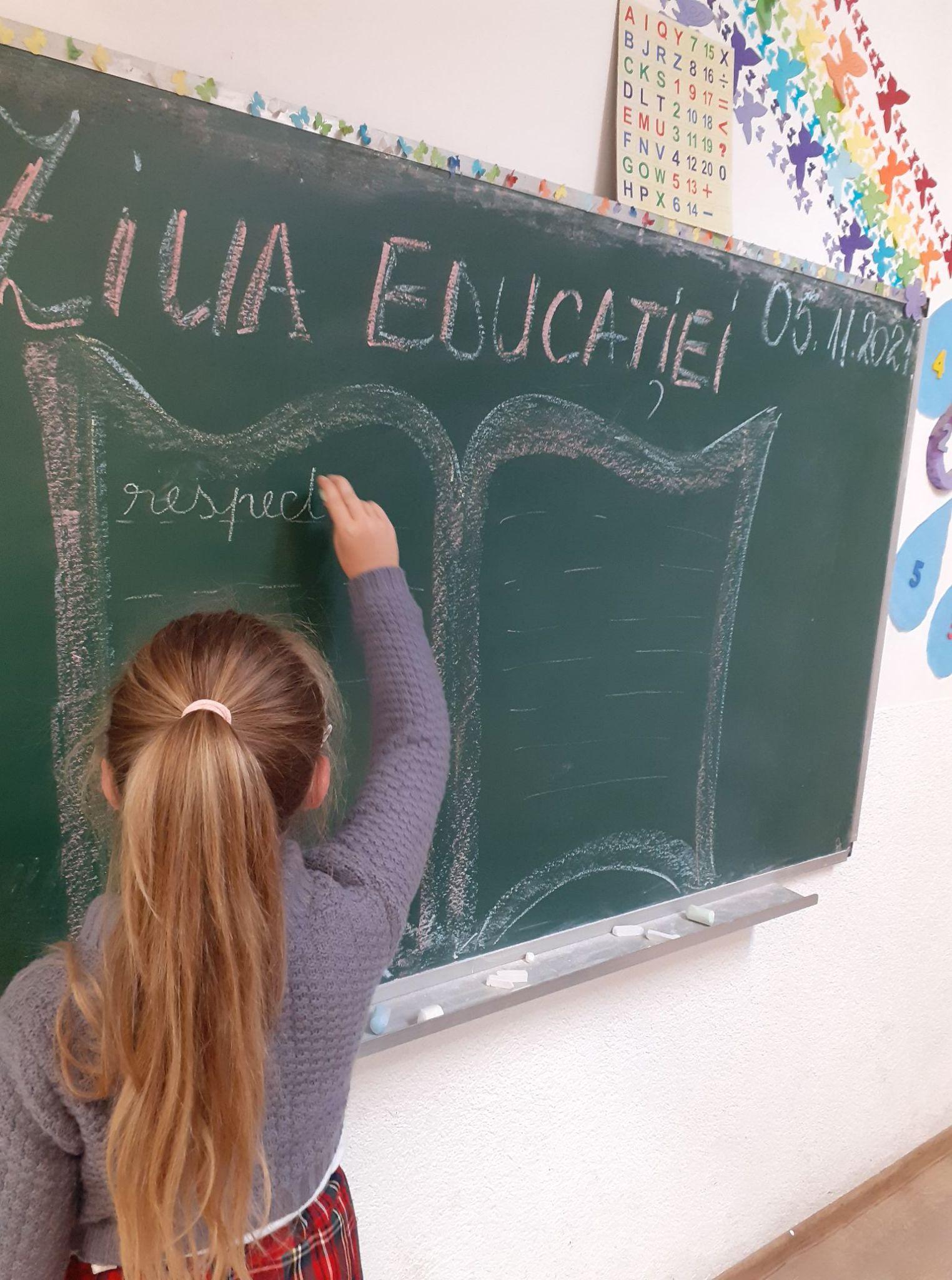 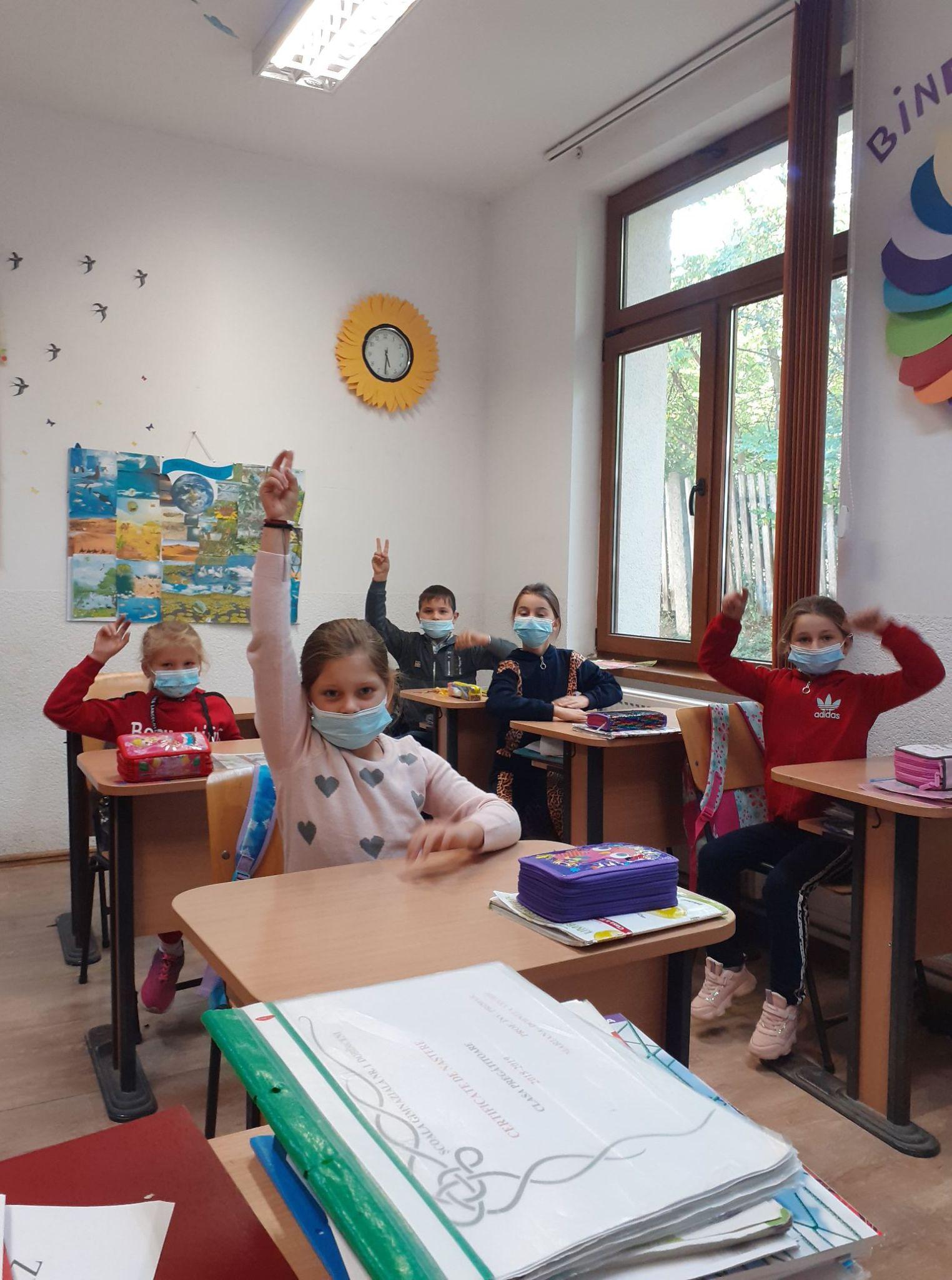 ROMÂNIA
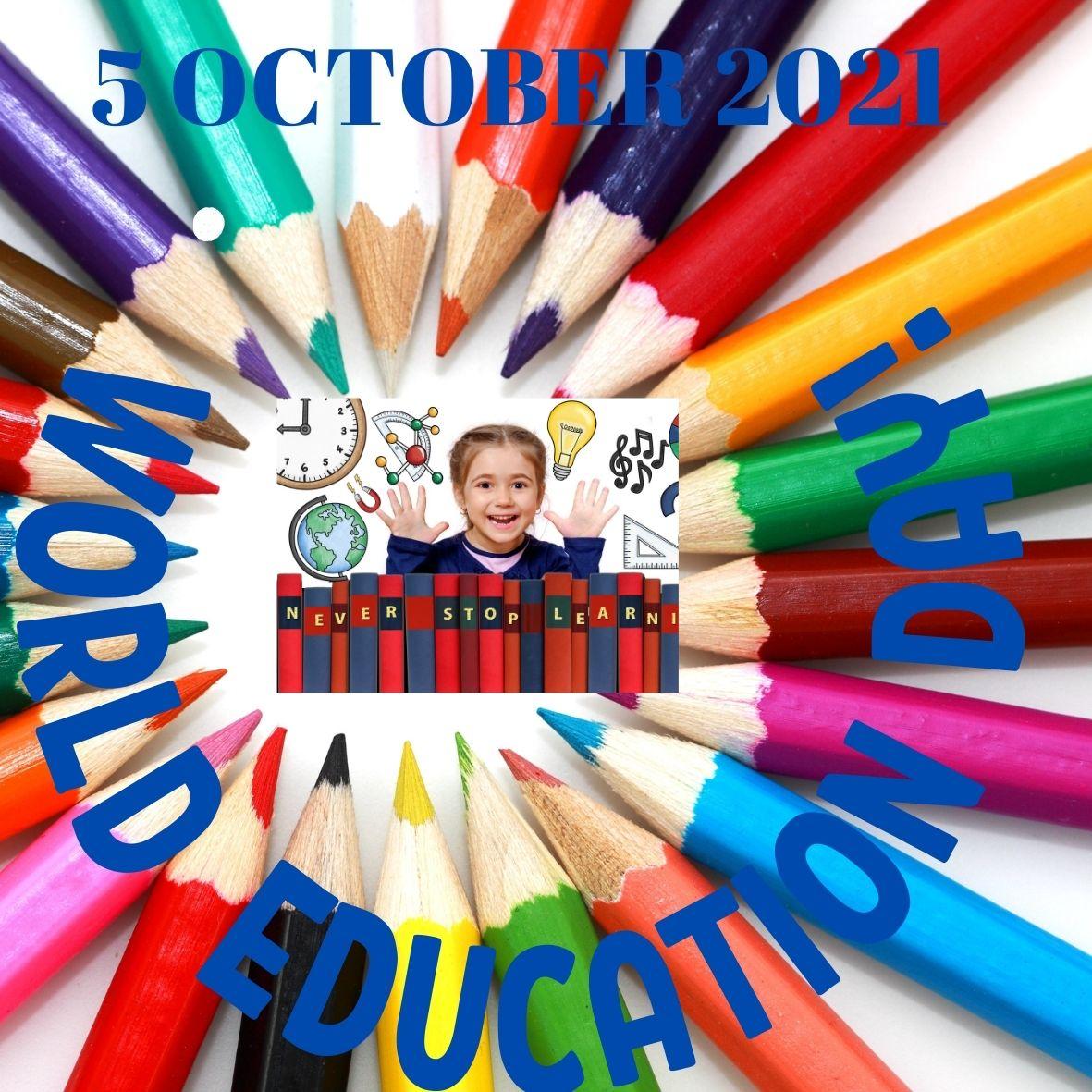 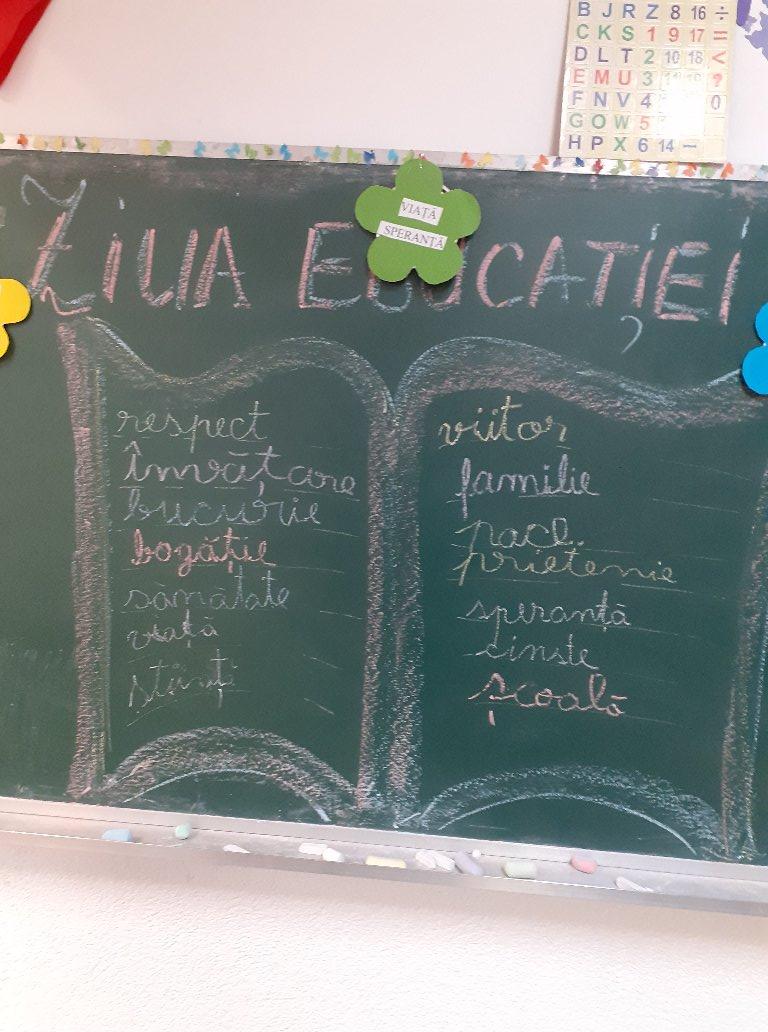 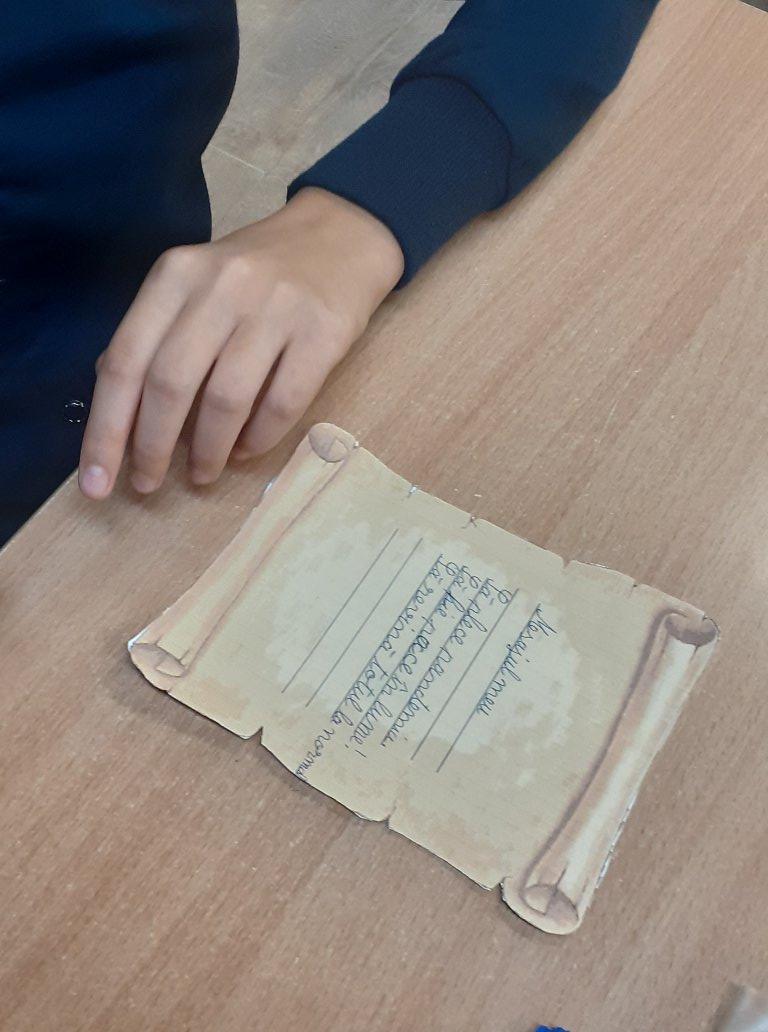 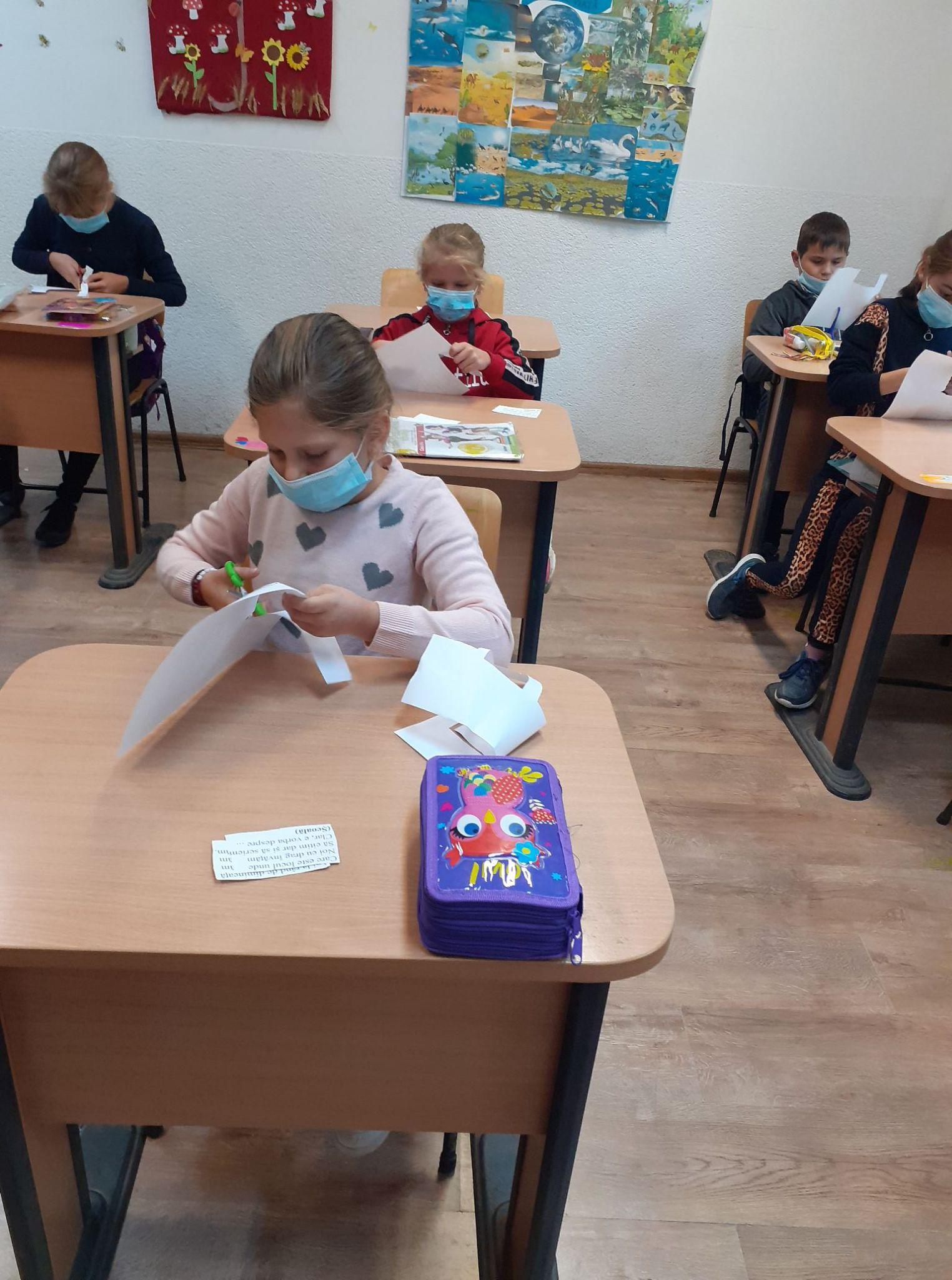 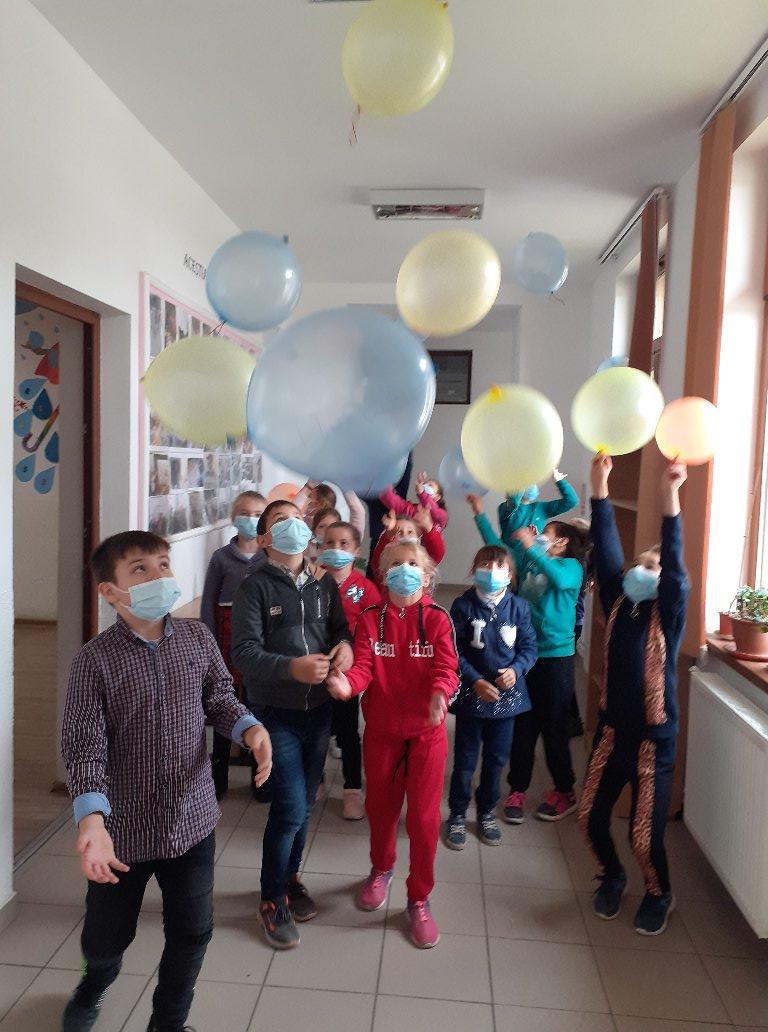 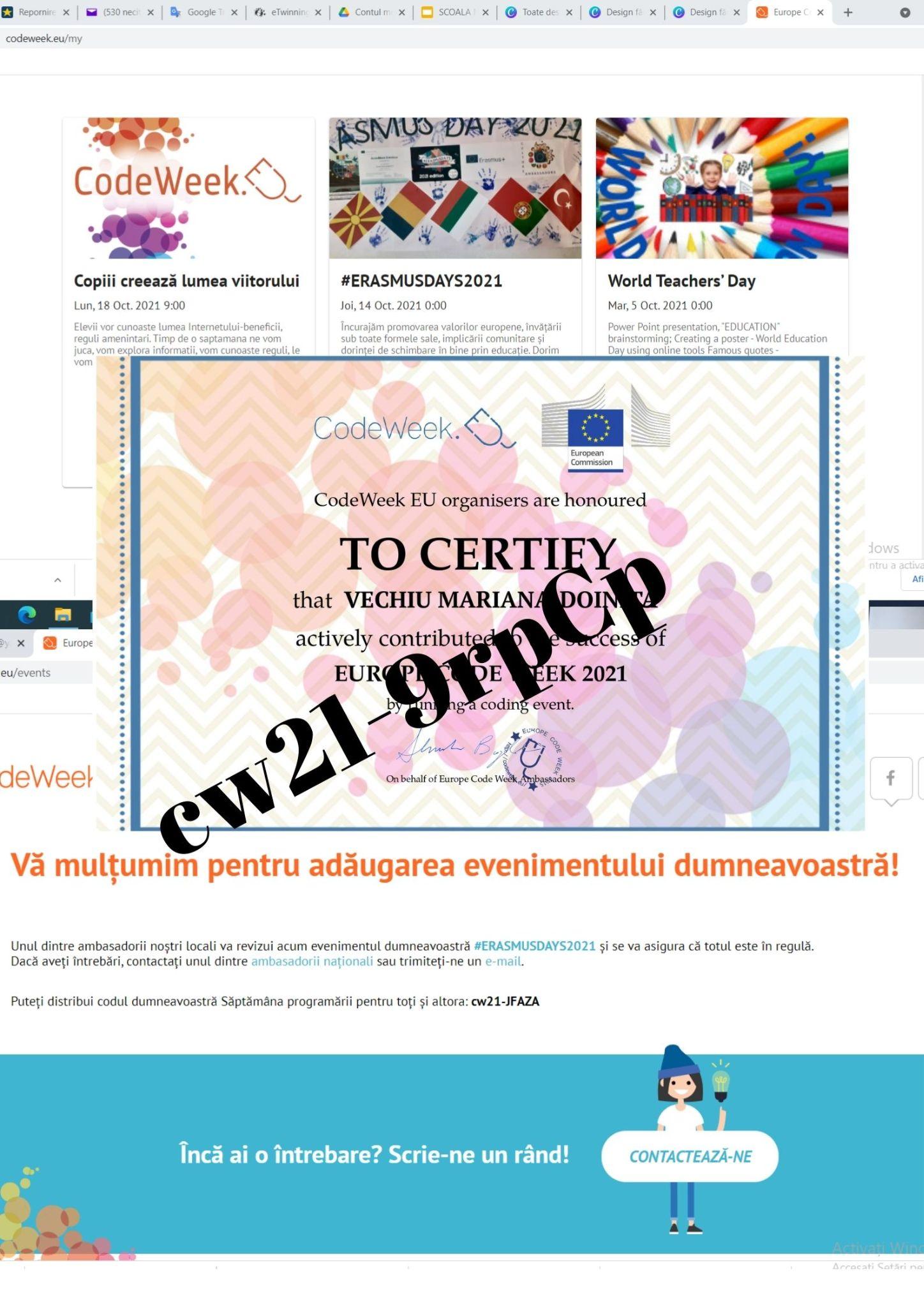 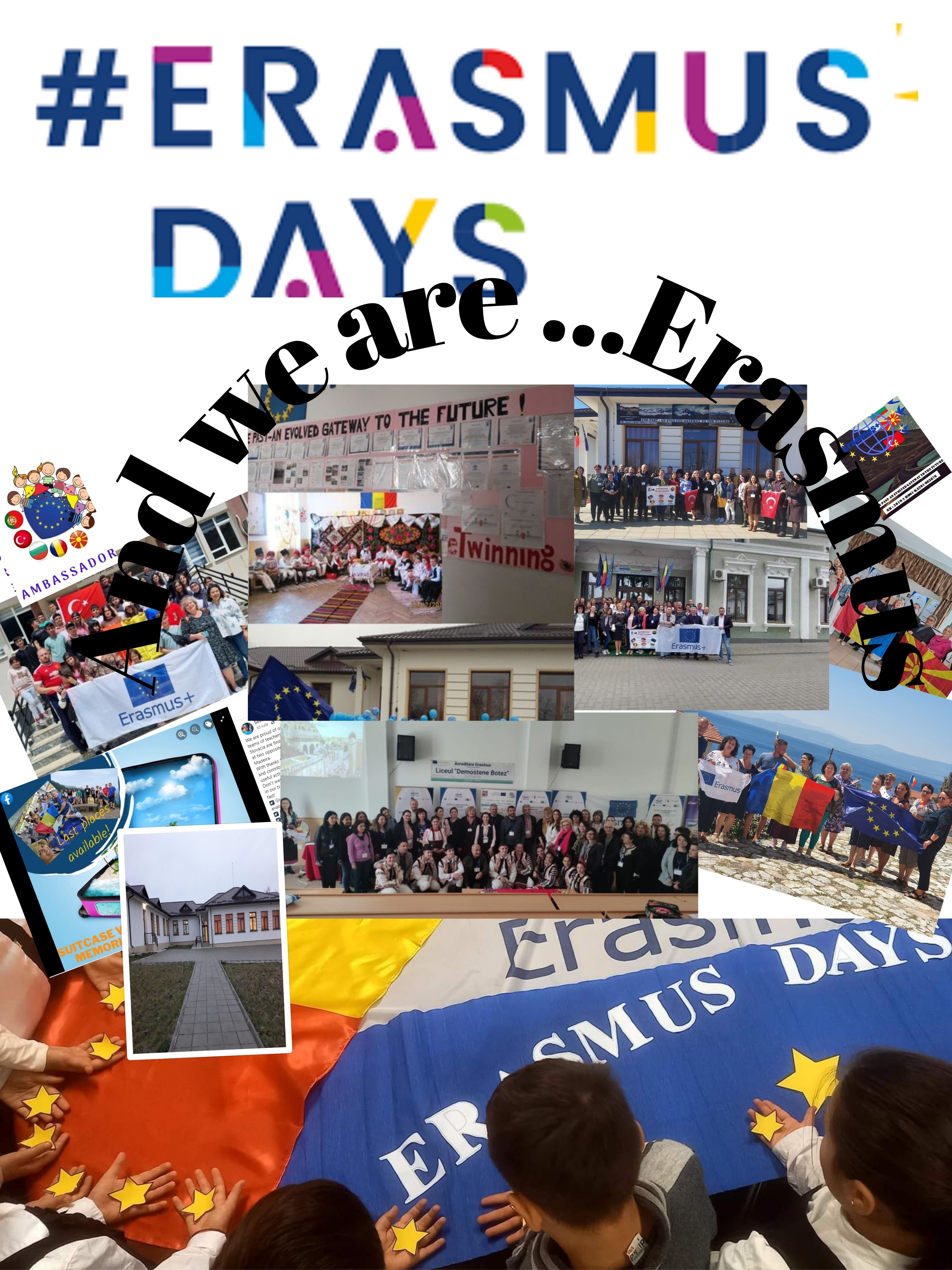 THANK YOU!

Prof. Mariana-Doinița Vechiu